Министерство образования РМ
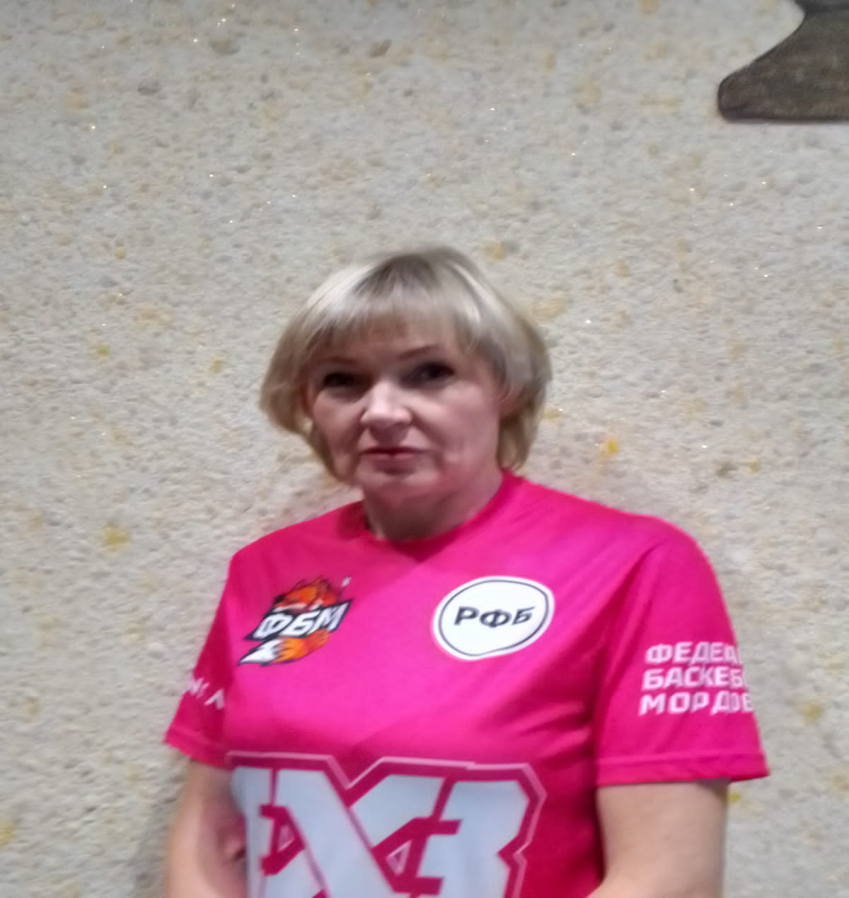 ПОРТФОЛИО
Ивановой Марины Владимировны,тренера-преподавателяМБУ ДО«ДЮСШ» Чамзинского муниципального района
Дата рождения: 23.10.1974г.
Профессиональное образование: учитель физической культуры, Ичалковский педагогический колледж им. С. М. Кирова
Стаж педагогической работы: 6 лет
Общий трудовой стаж: 30 лет .
Наличие квалификационной категории: подтверждение занимаемой должности.
Представление педагогического опыта
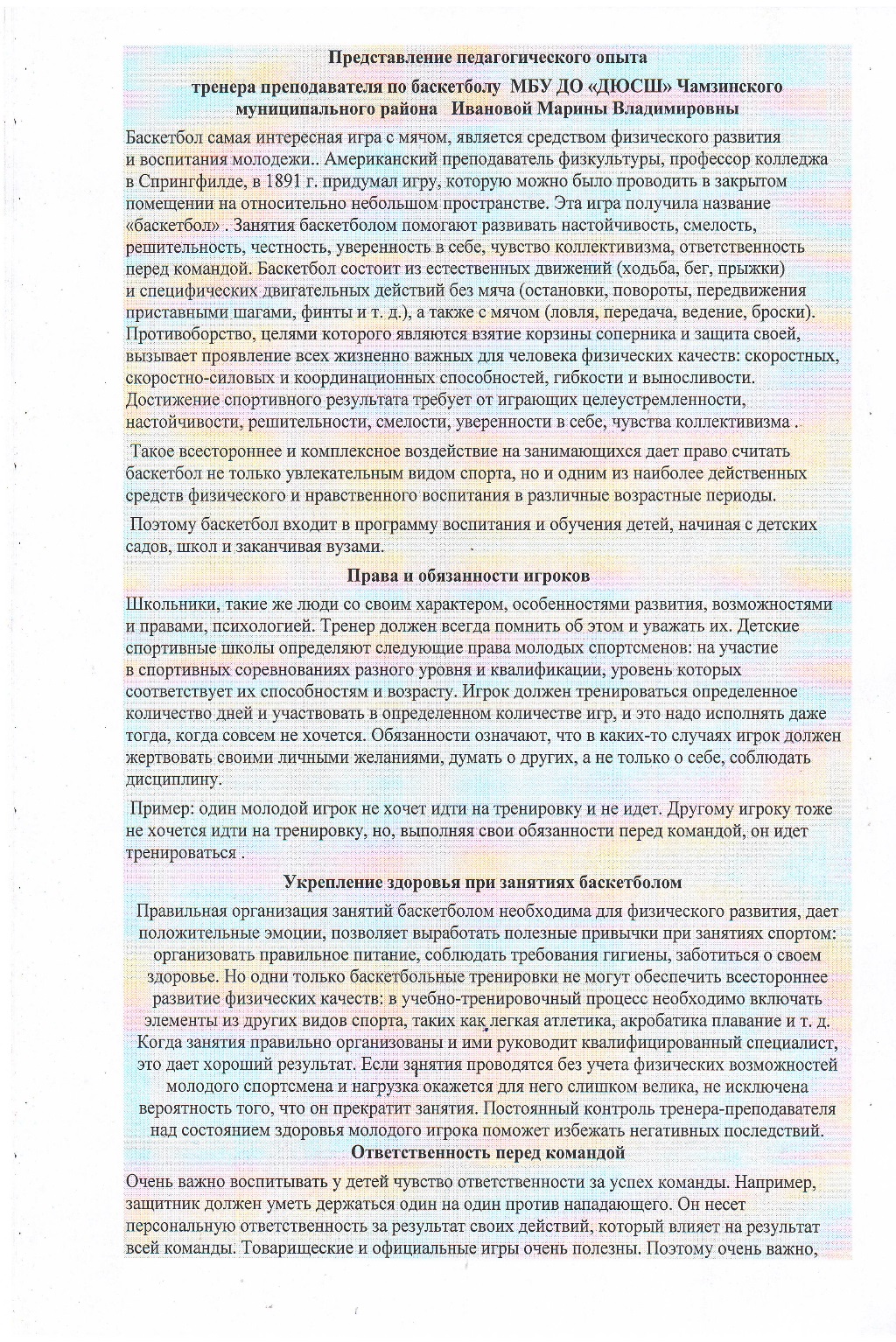 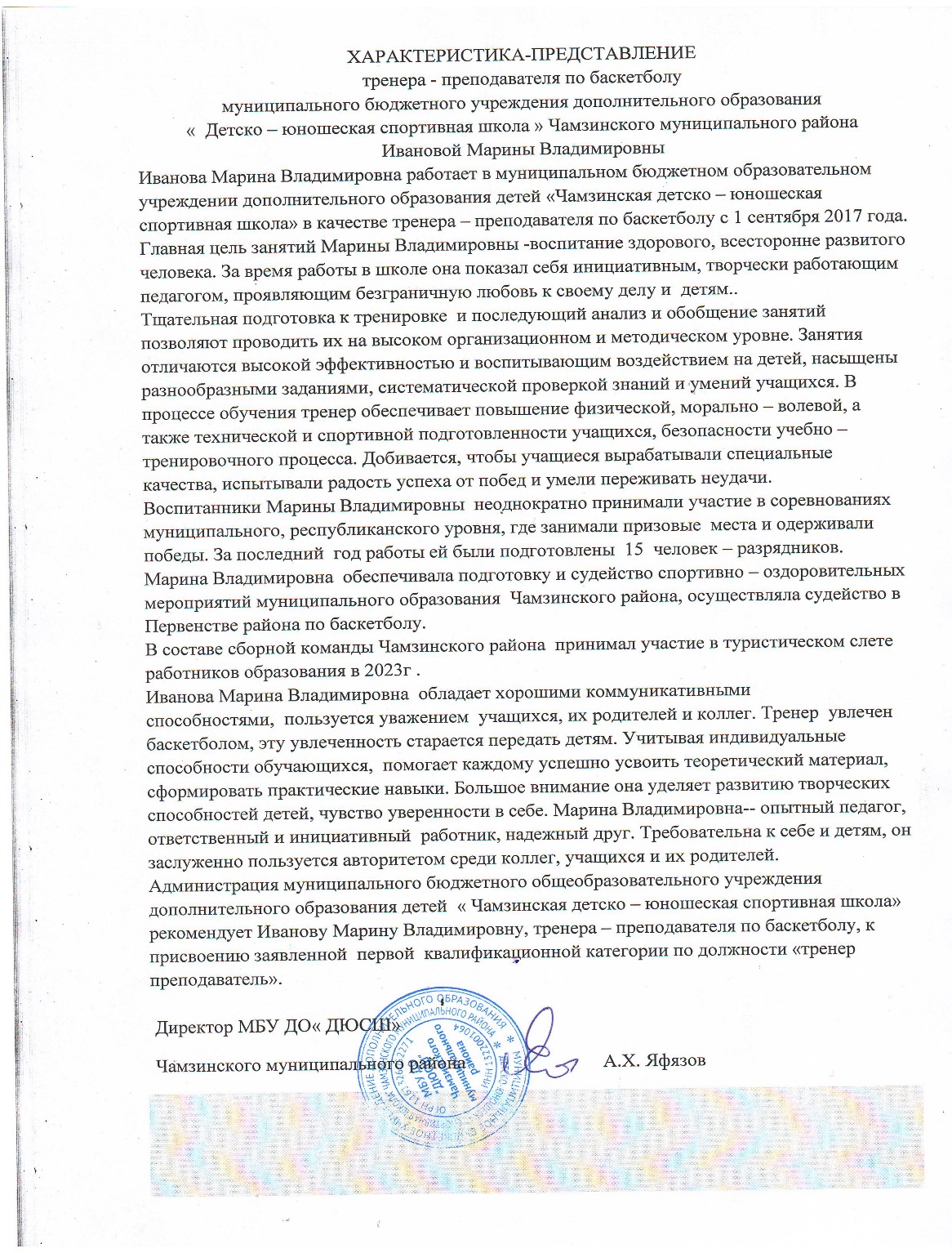 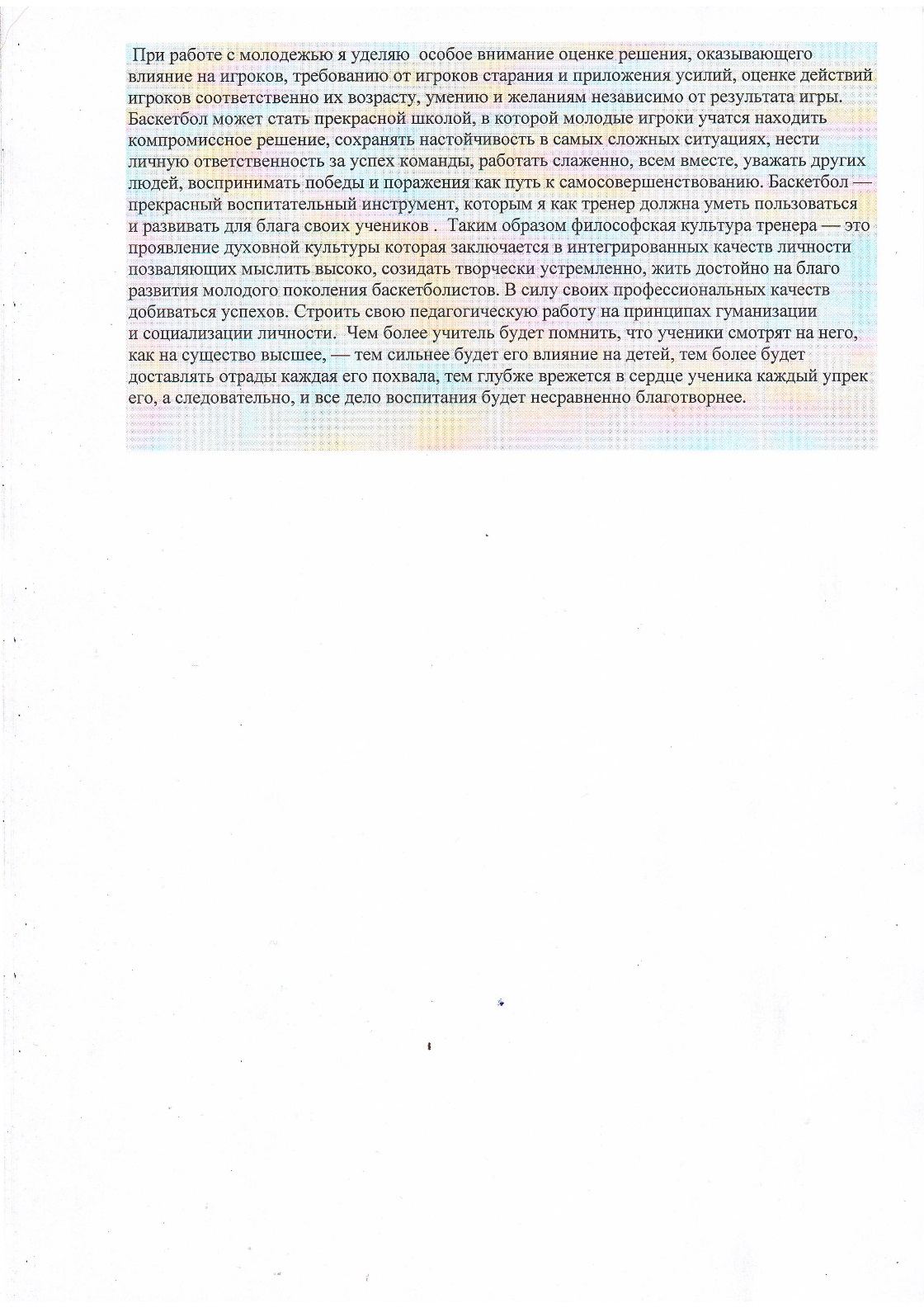 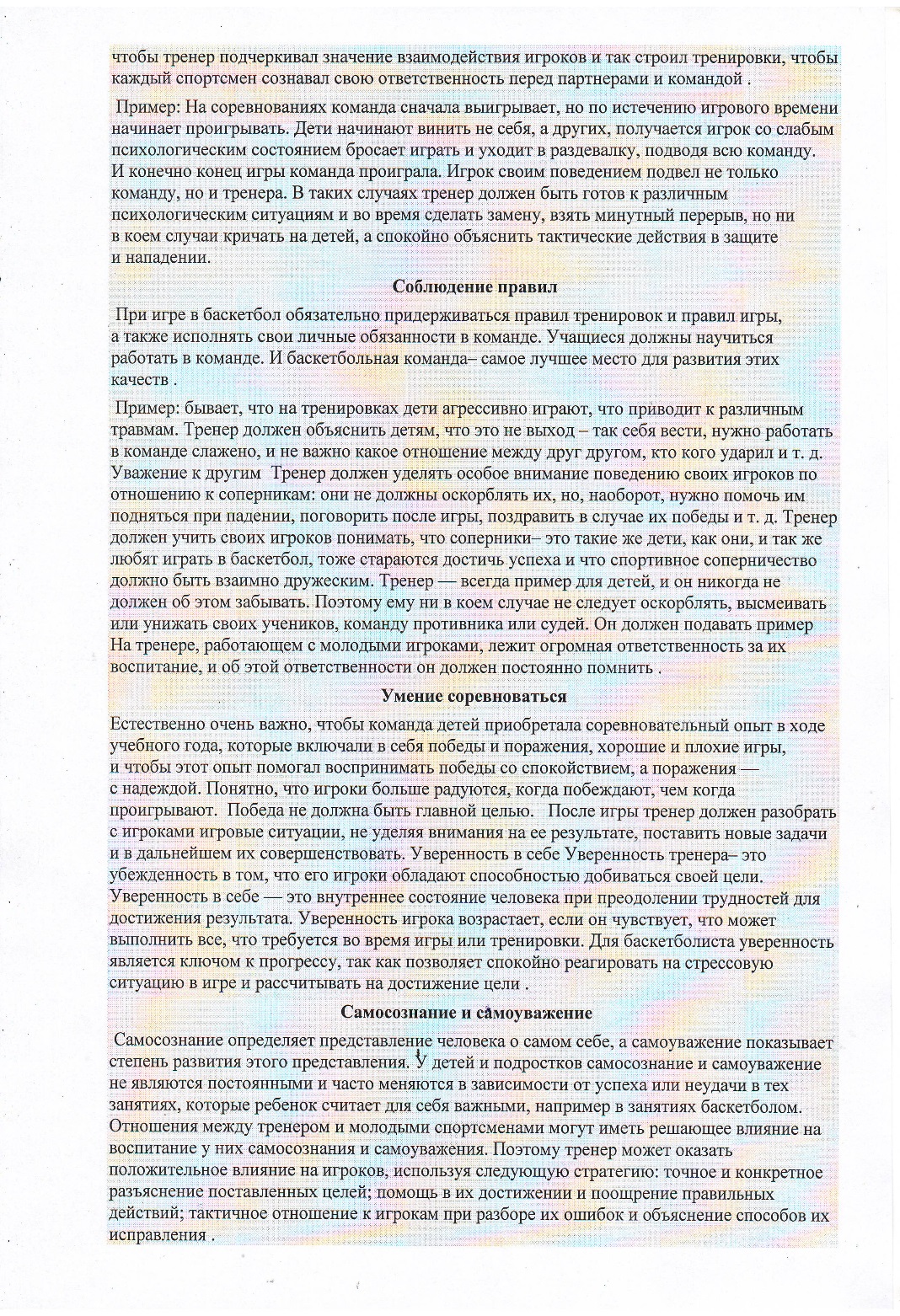 Степень обеспечения повышения уровня подготовленности воспитанников
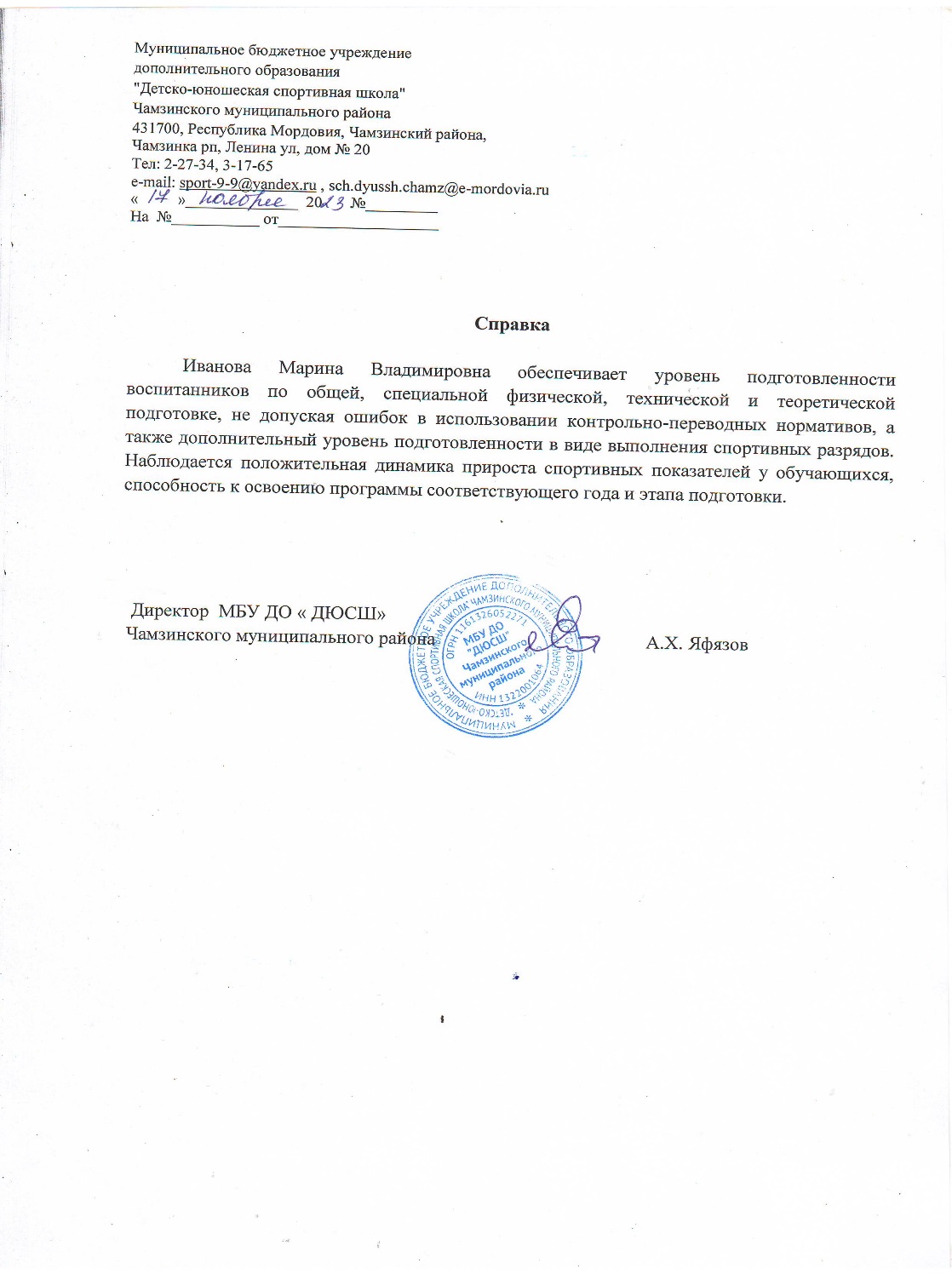 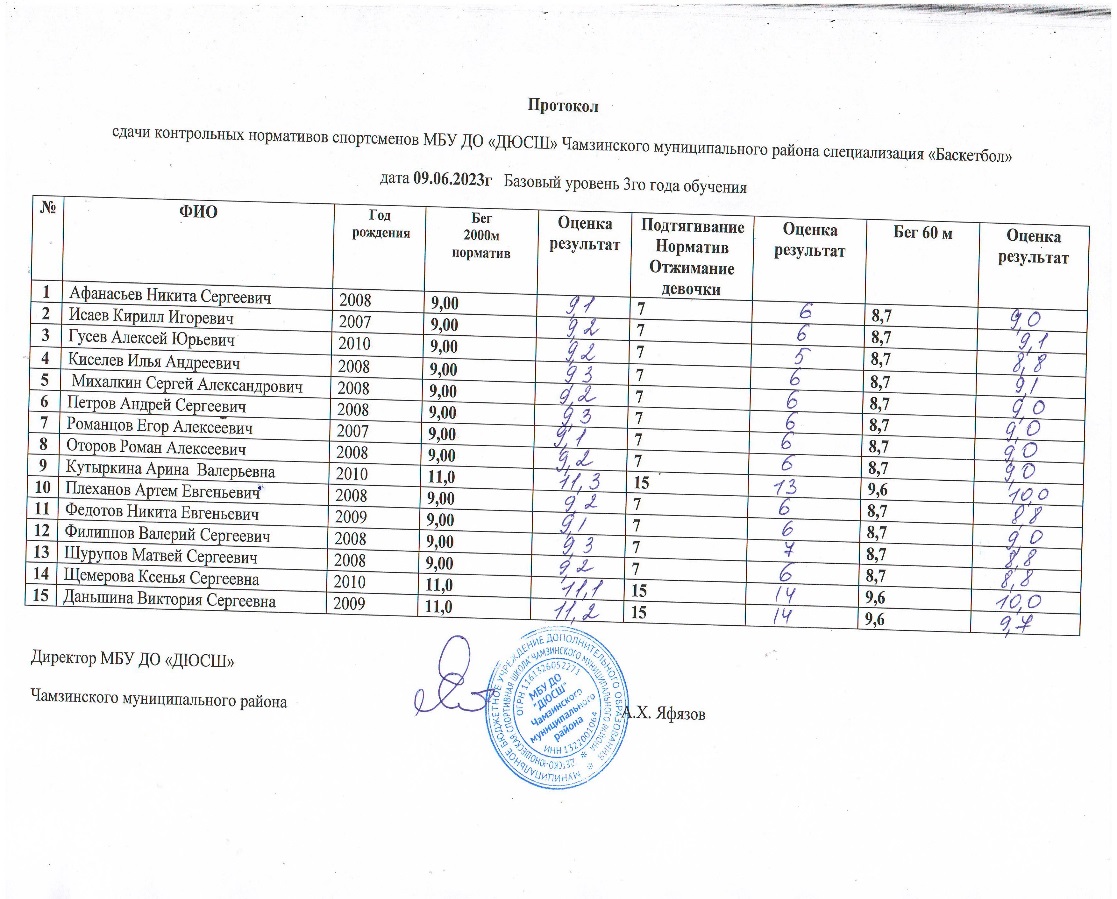 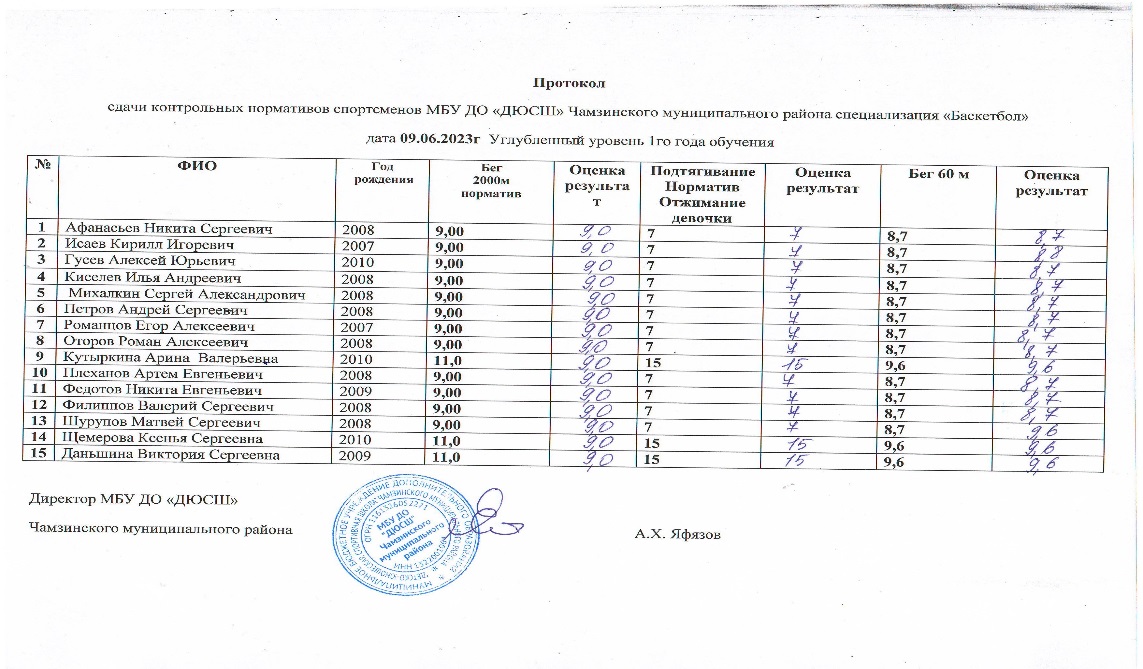 Сохранность контингента воспитанников на этапах спортивной подготовки
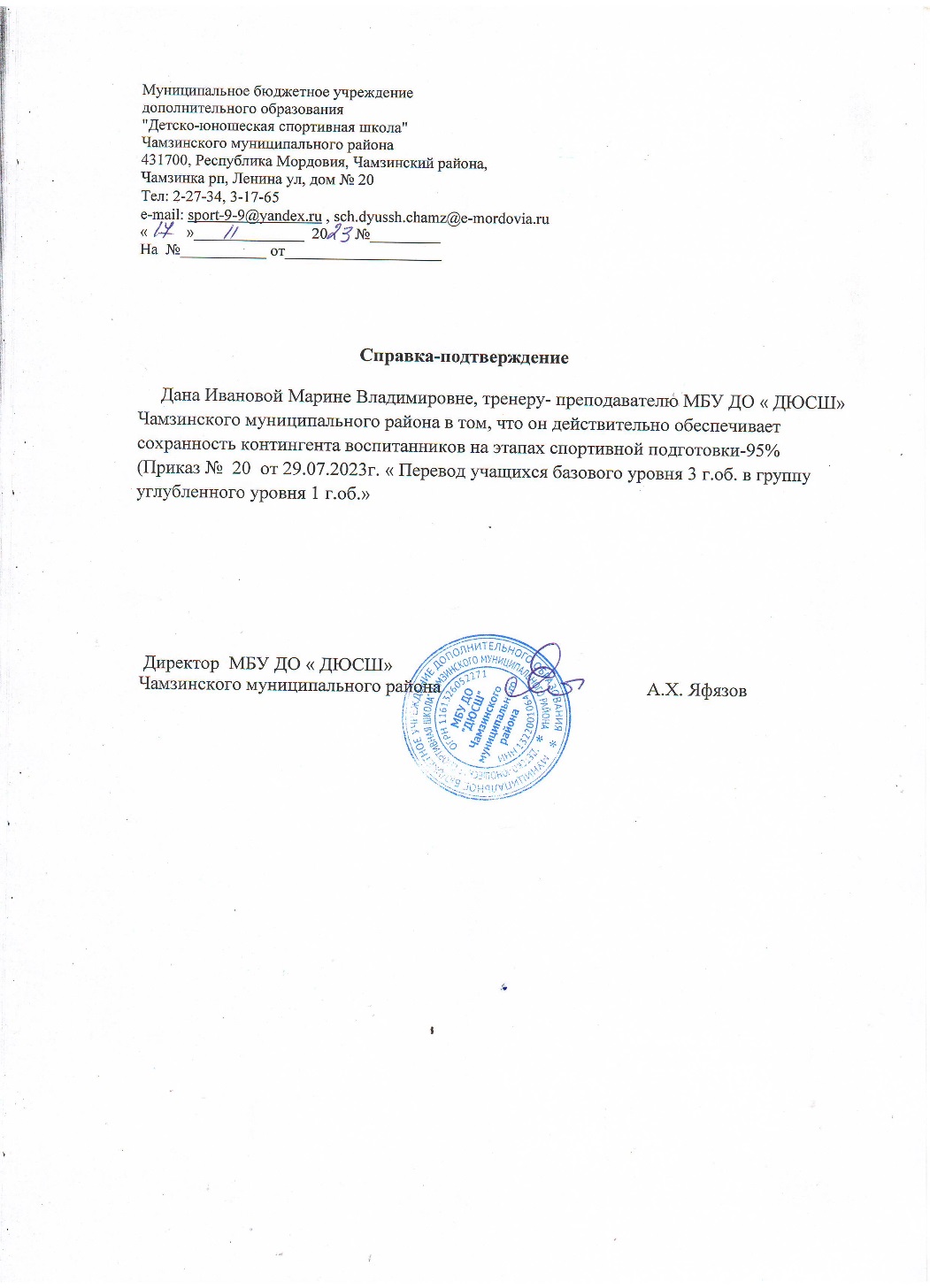 Результаты анализа текущей документации
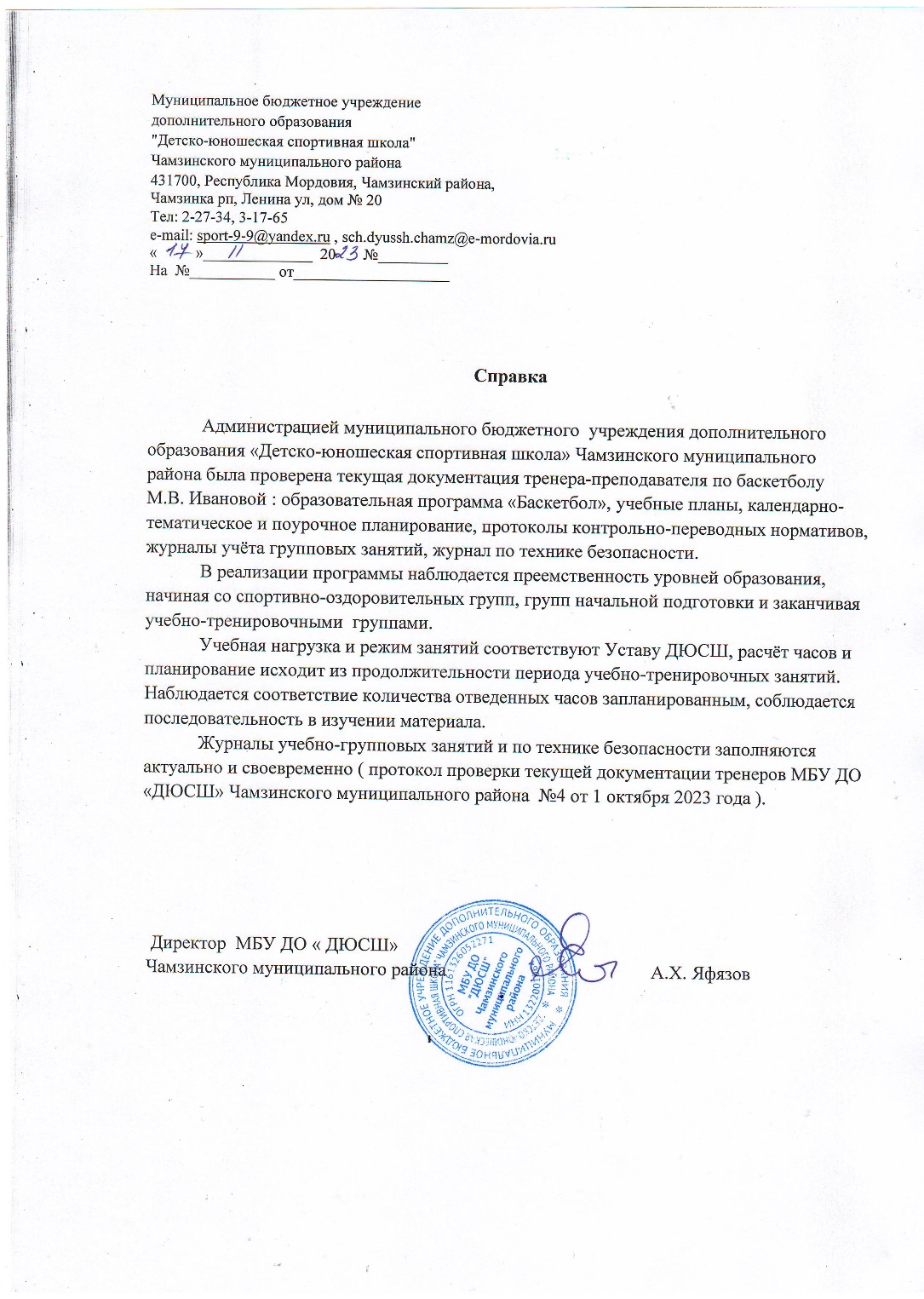 Выполнение воспитанниками требований для присвоения спортивных разрядов и званий
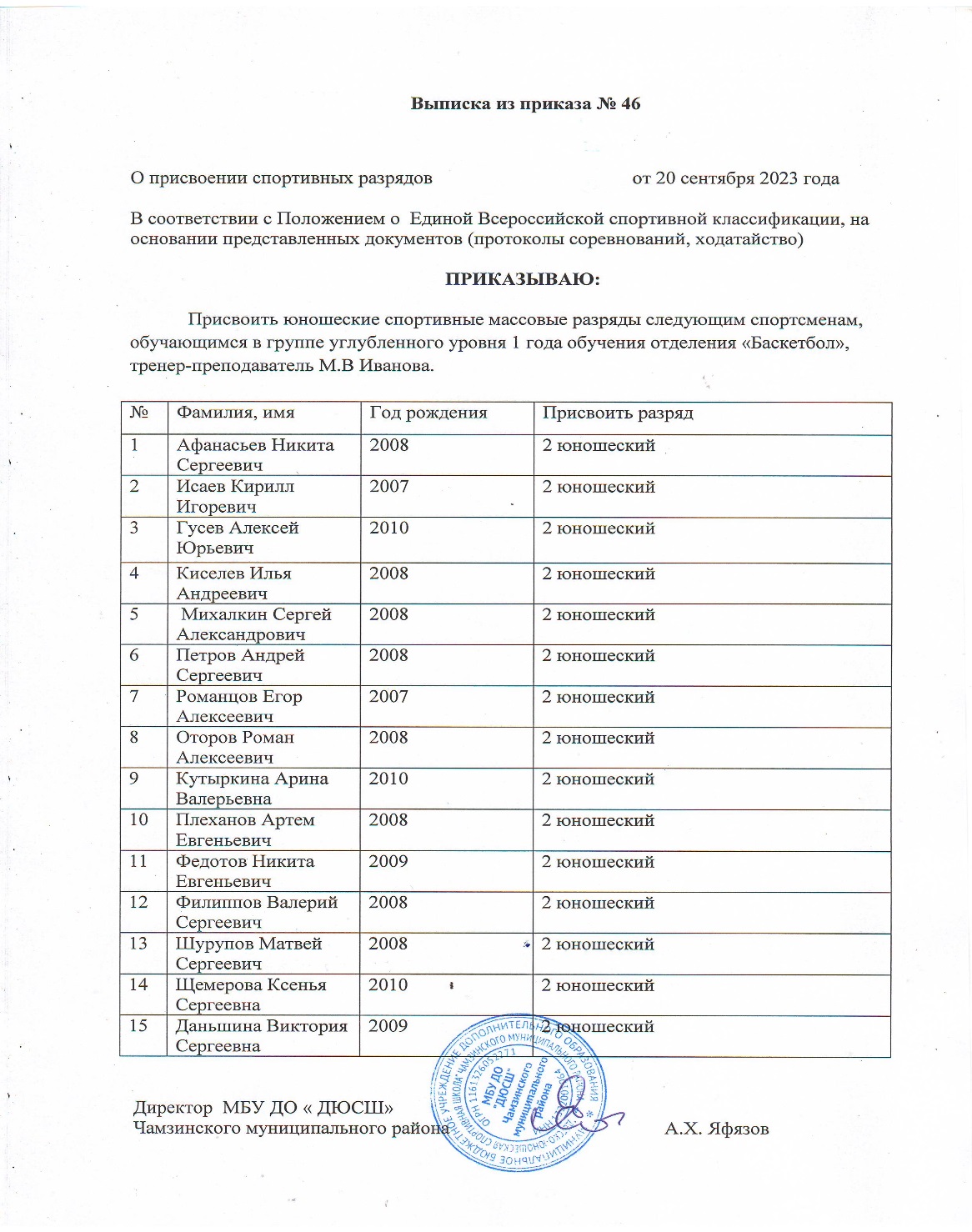 Проведение, мастер классов, открытых занятий, мероприятий
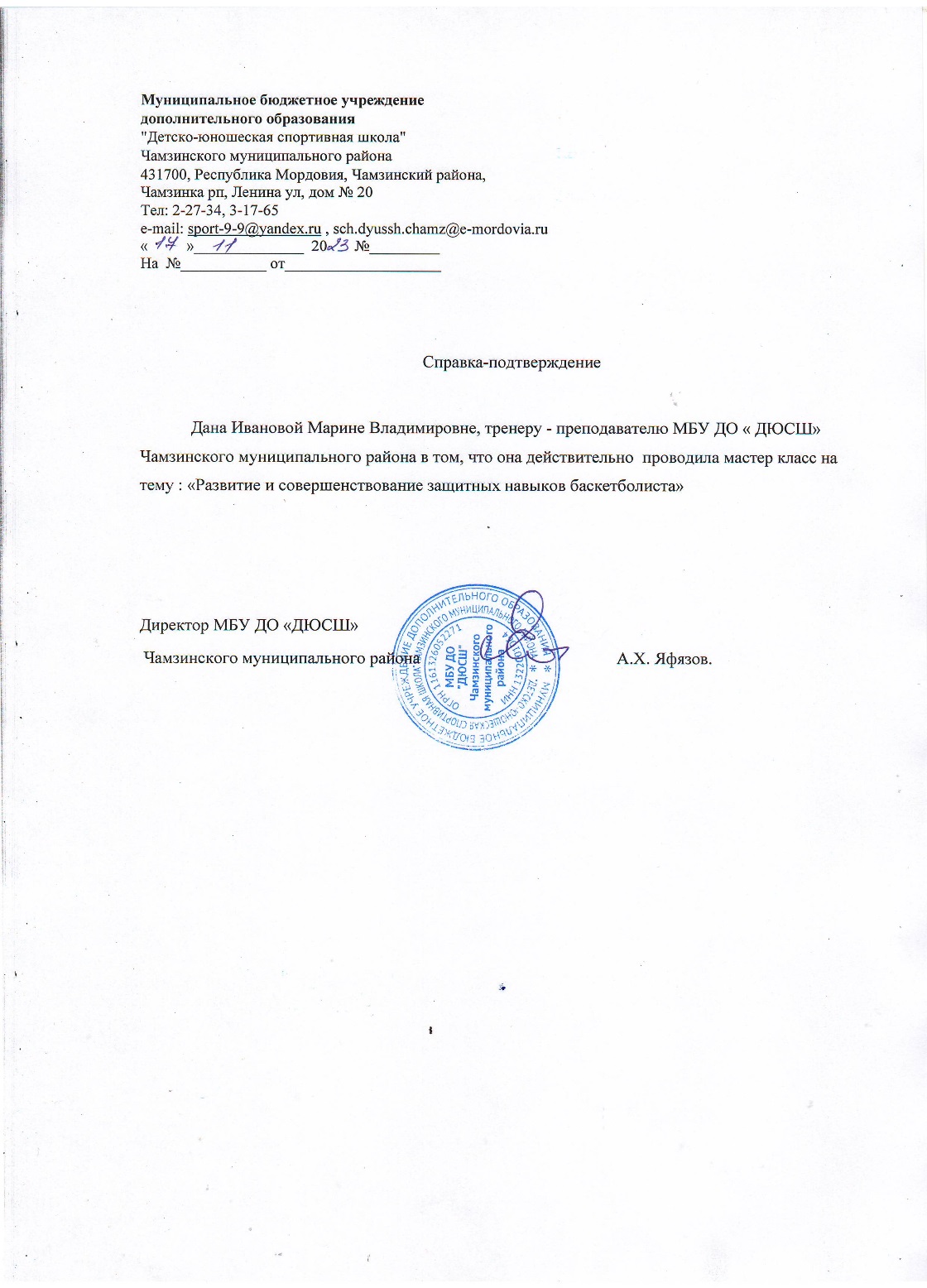 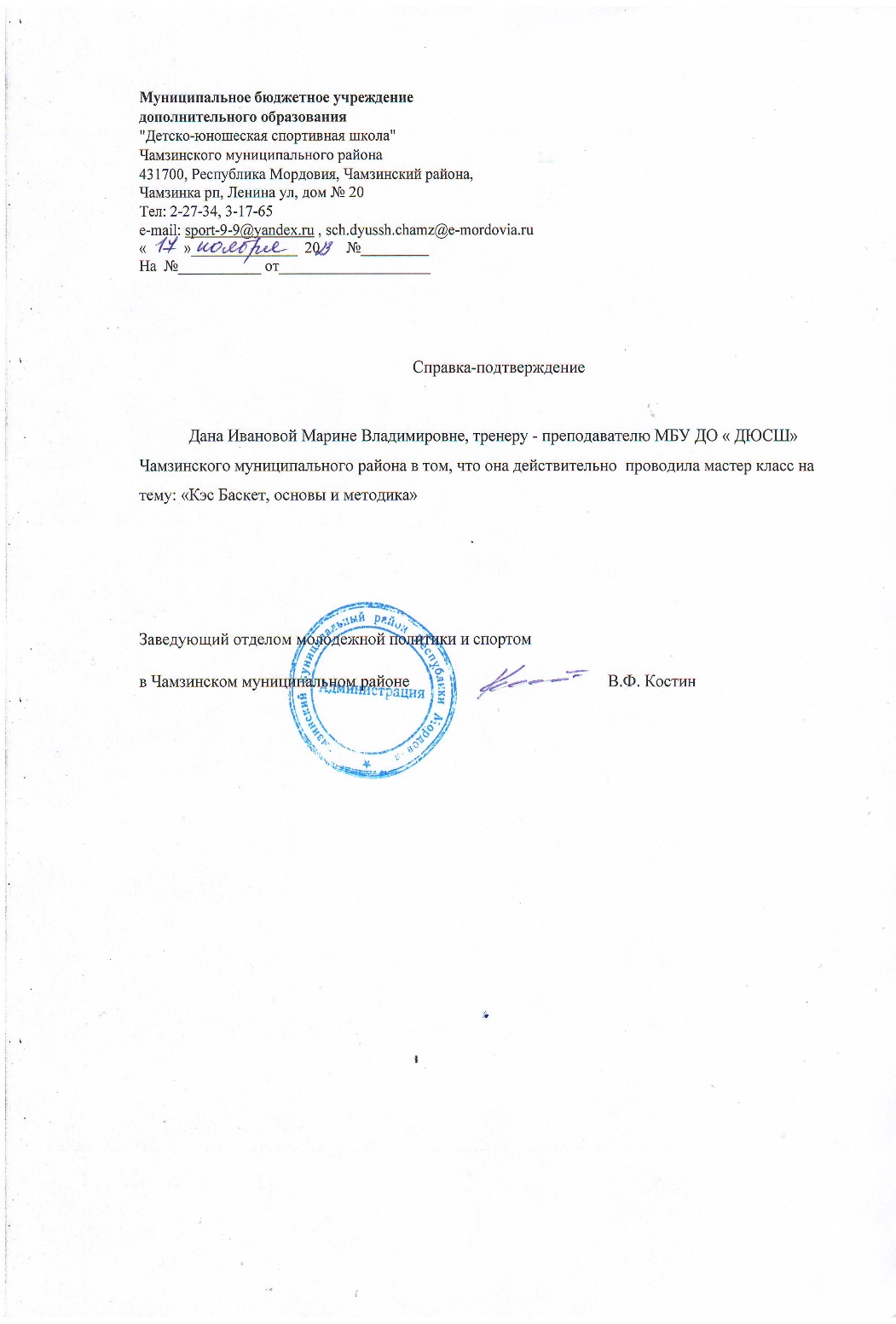 Выступление на заседаниях методических советов, научно-практических конференциях, педагогических чтениях, семинарах, секциях, форумах, радиопередачах
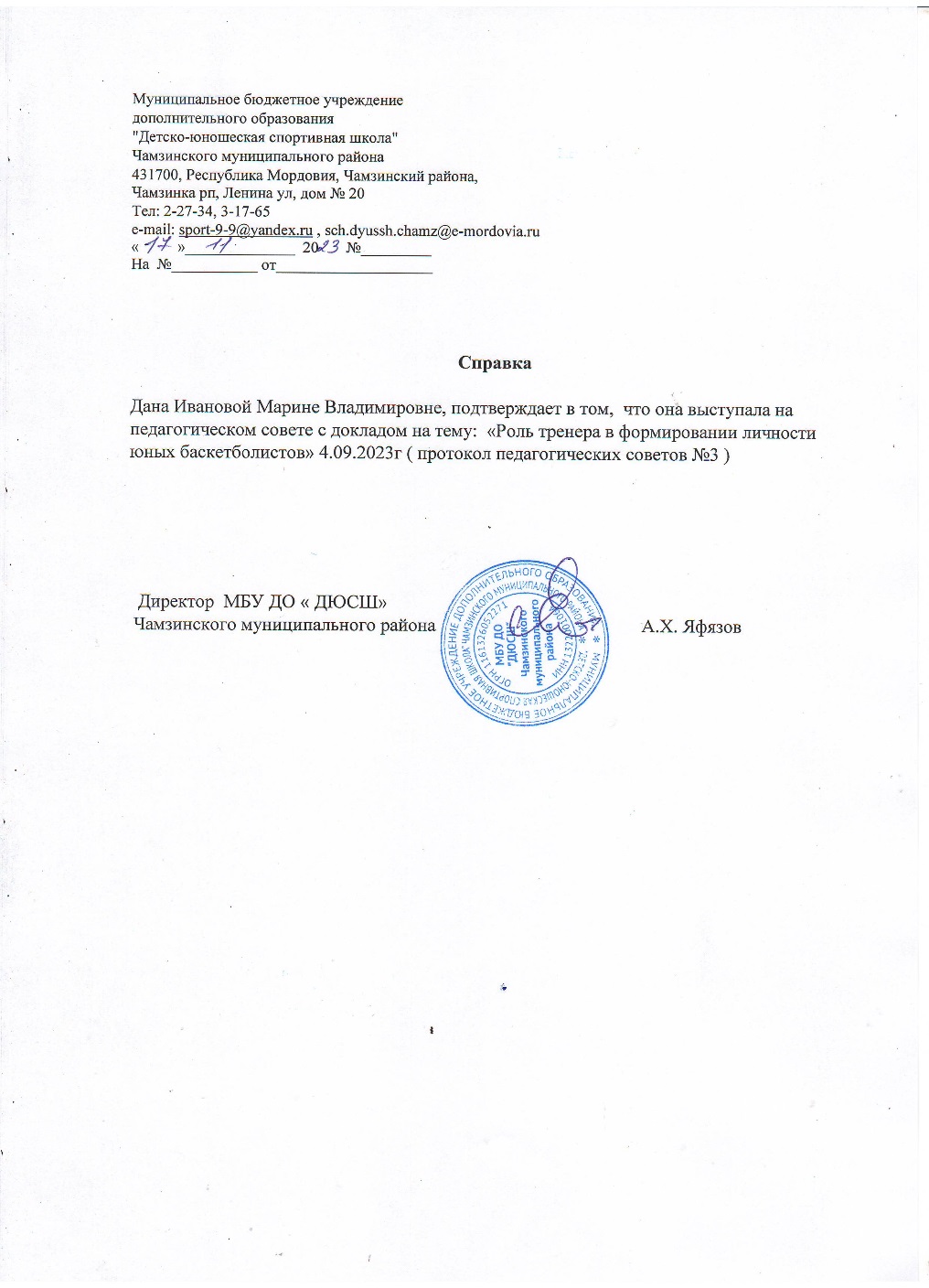 Результаты участия воспитанников в официальных соревнованиях
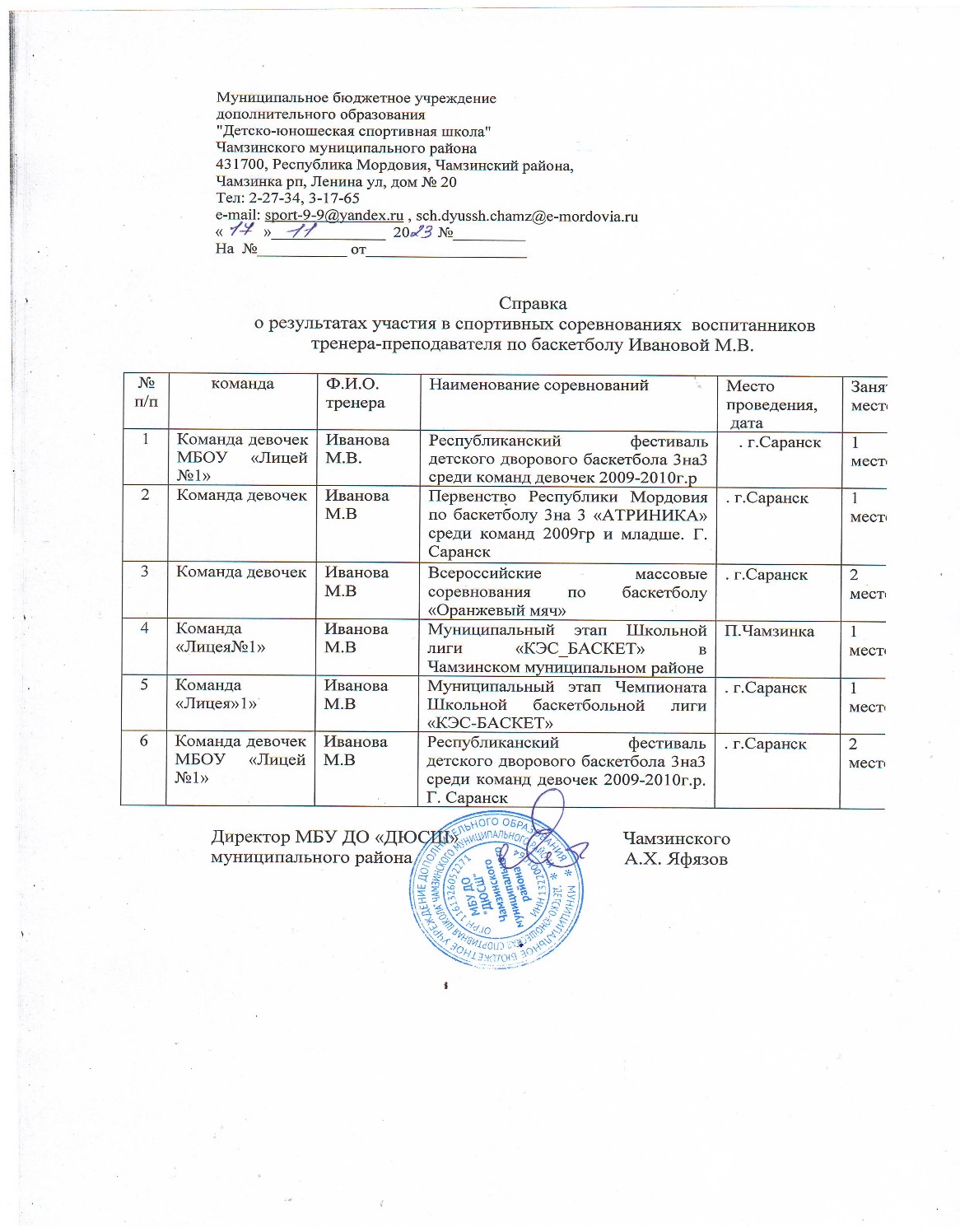 Результаты участия воспитанников в официальных соревнованиях
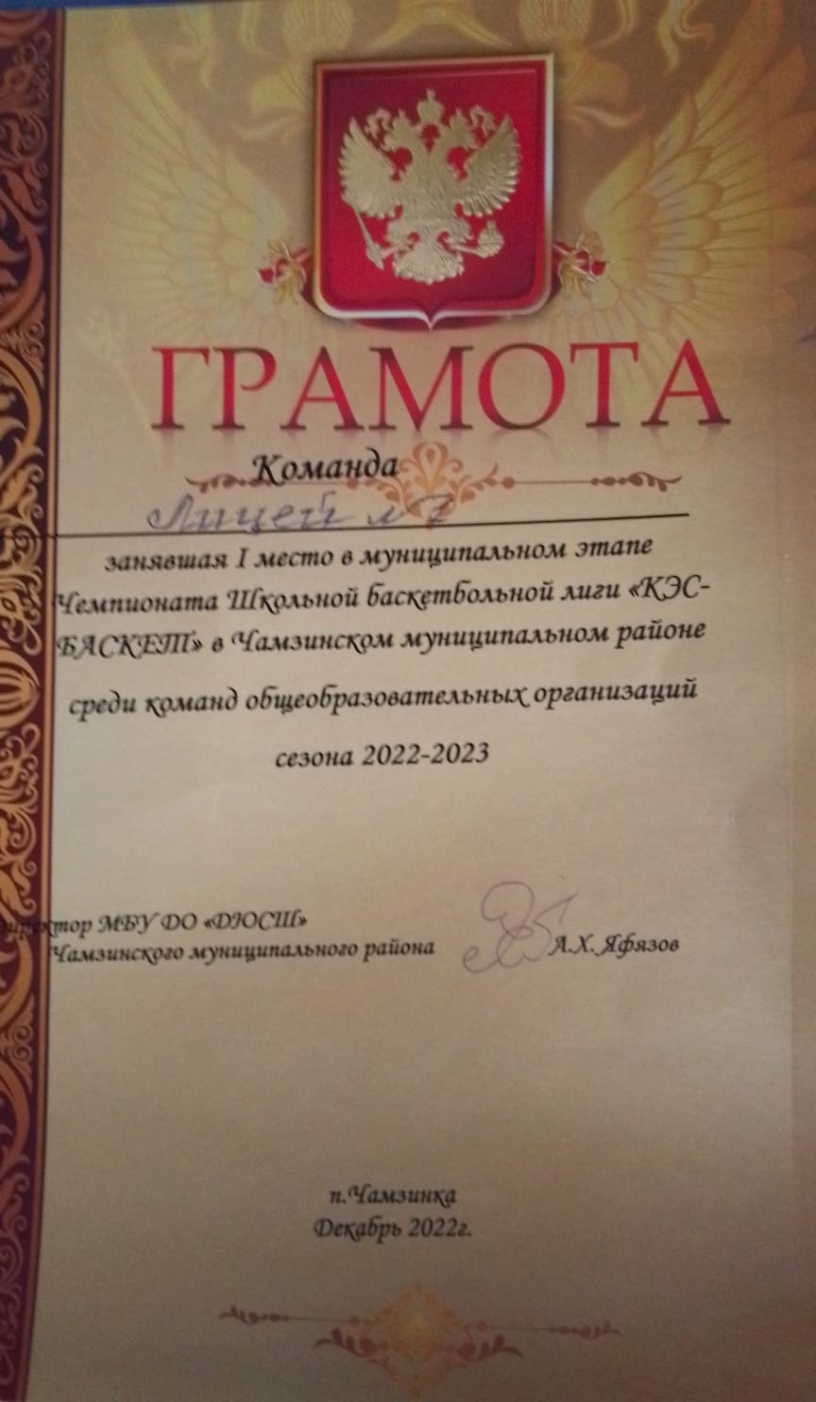 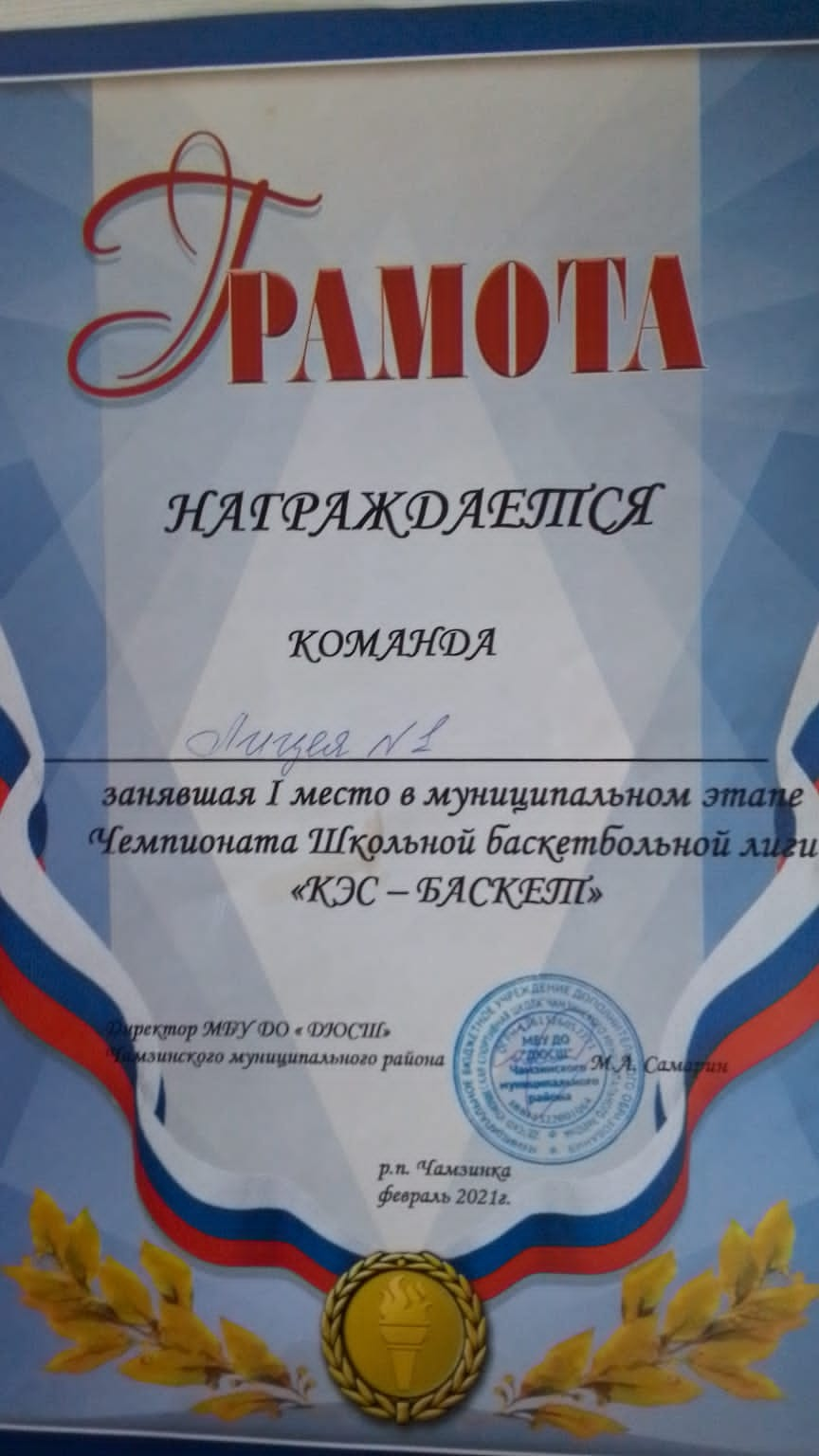 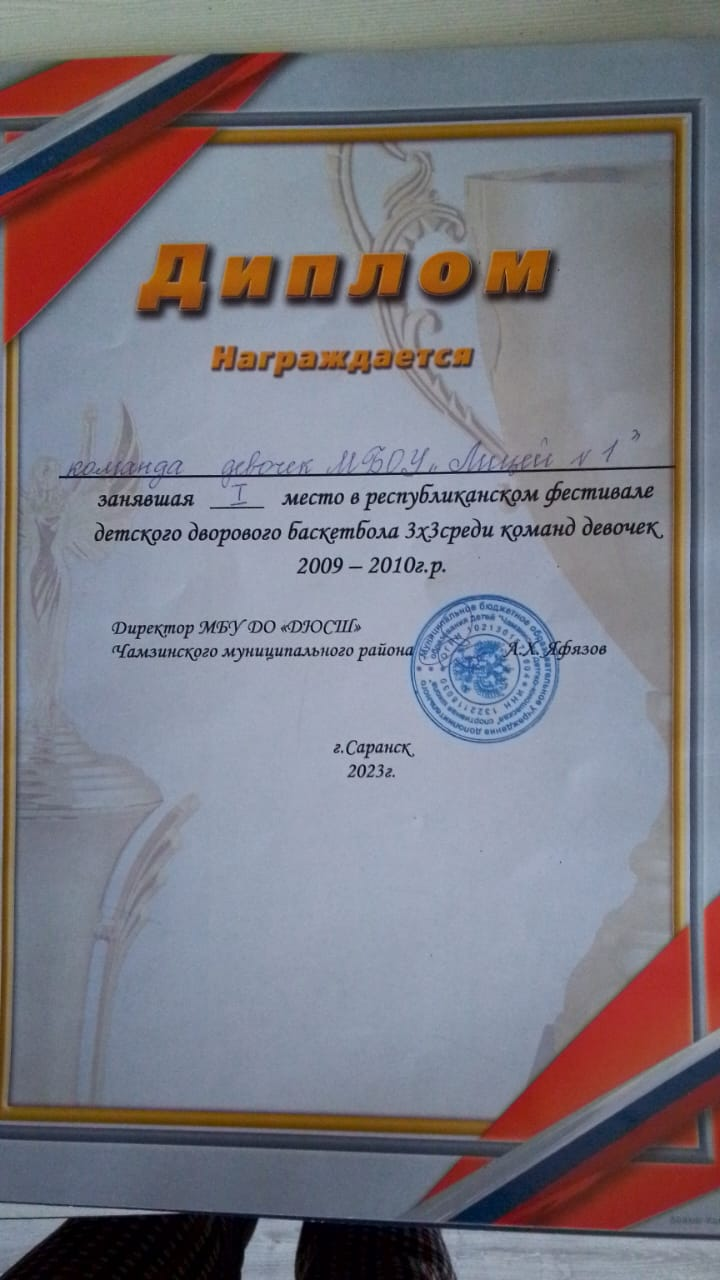 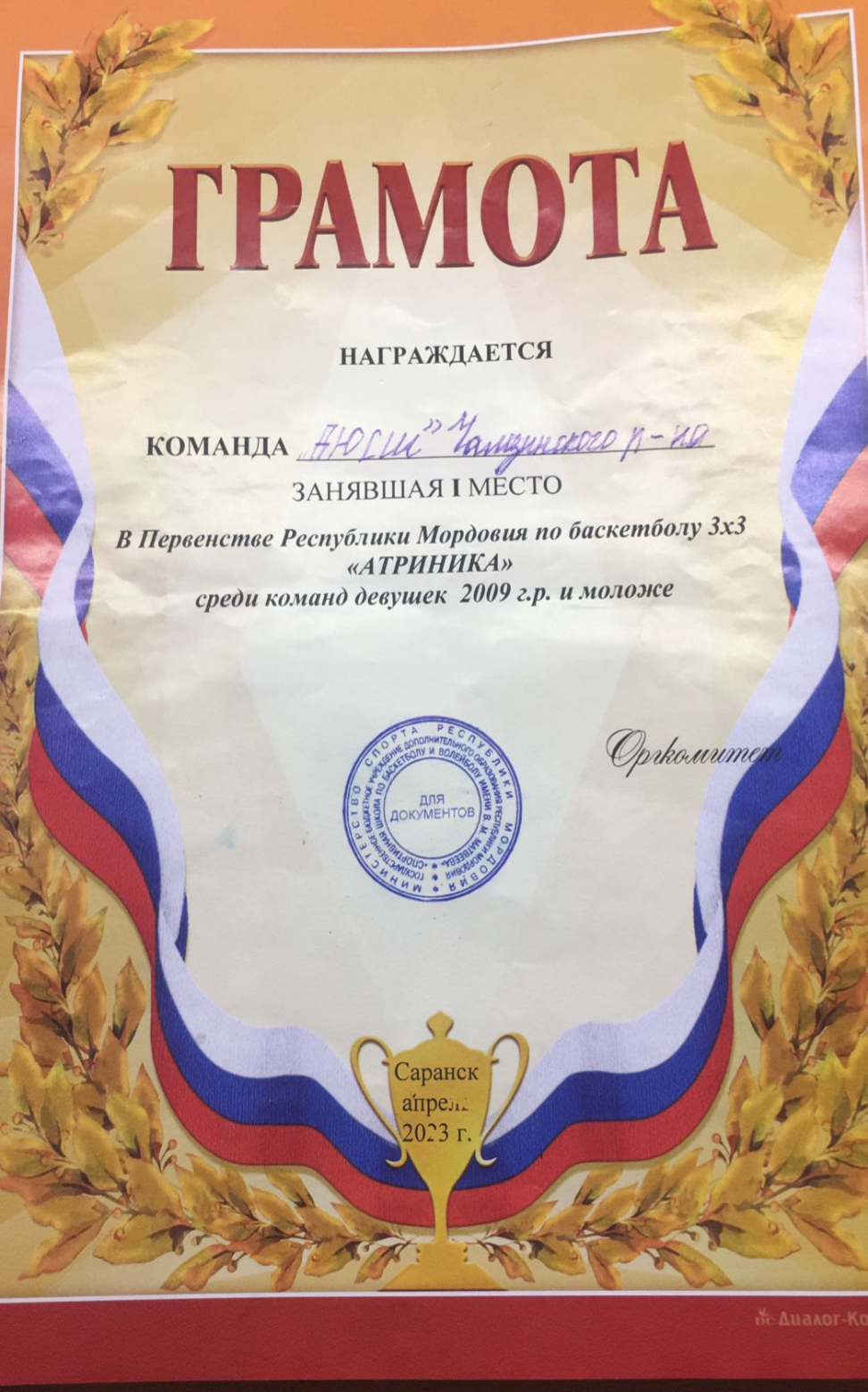 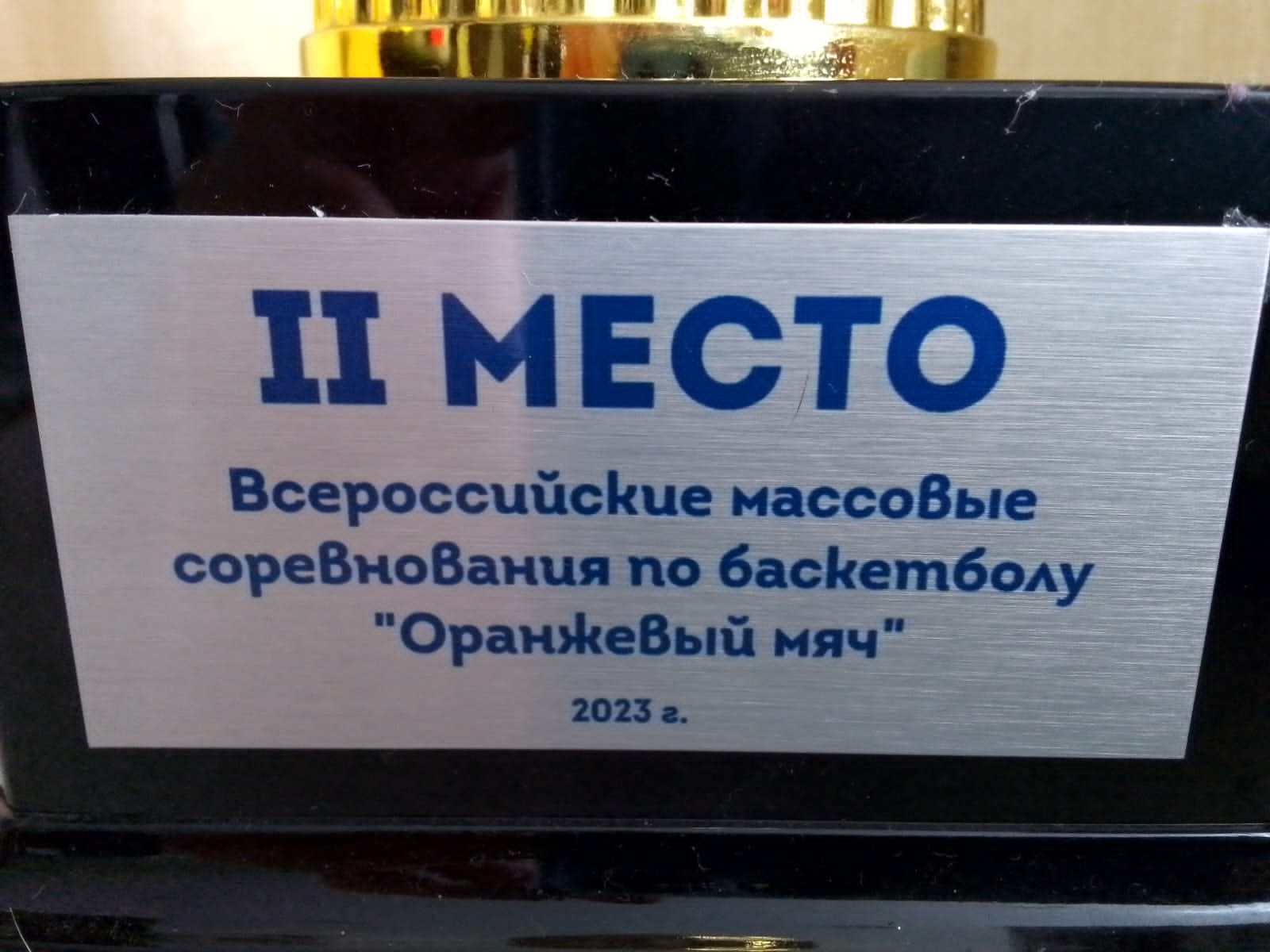 Система взаимодействия с родителями
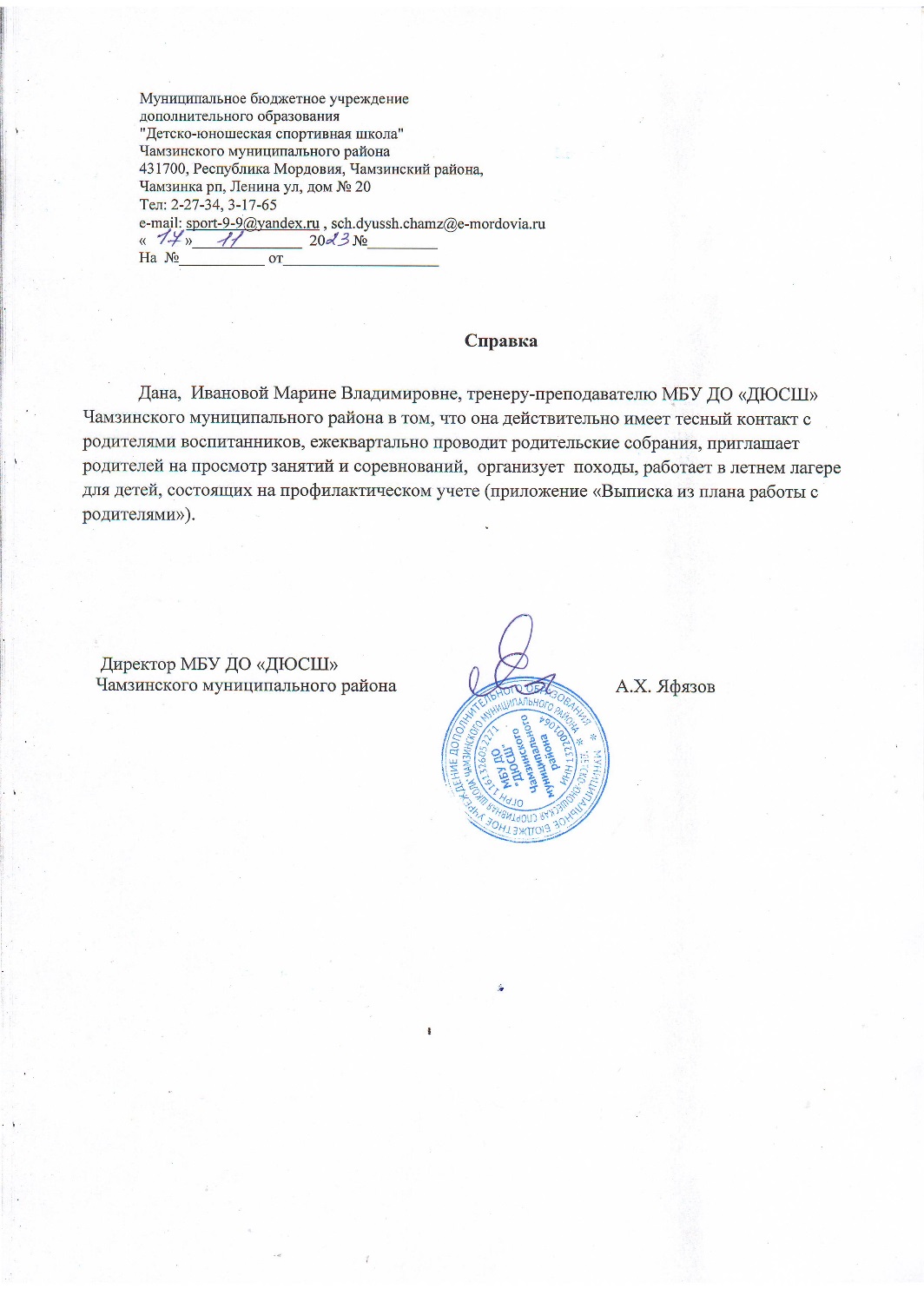 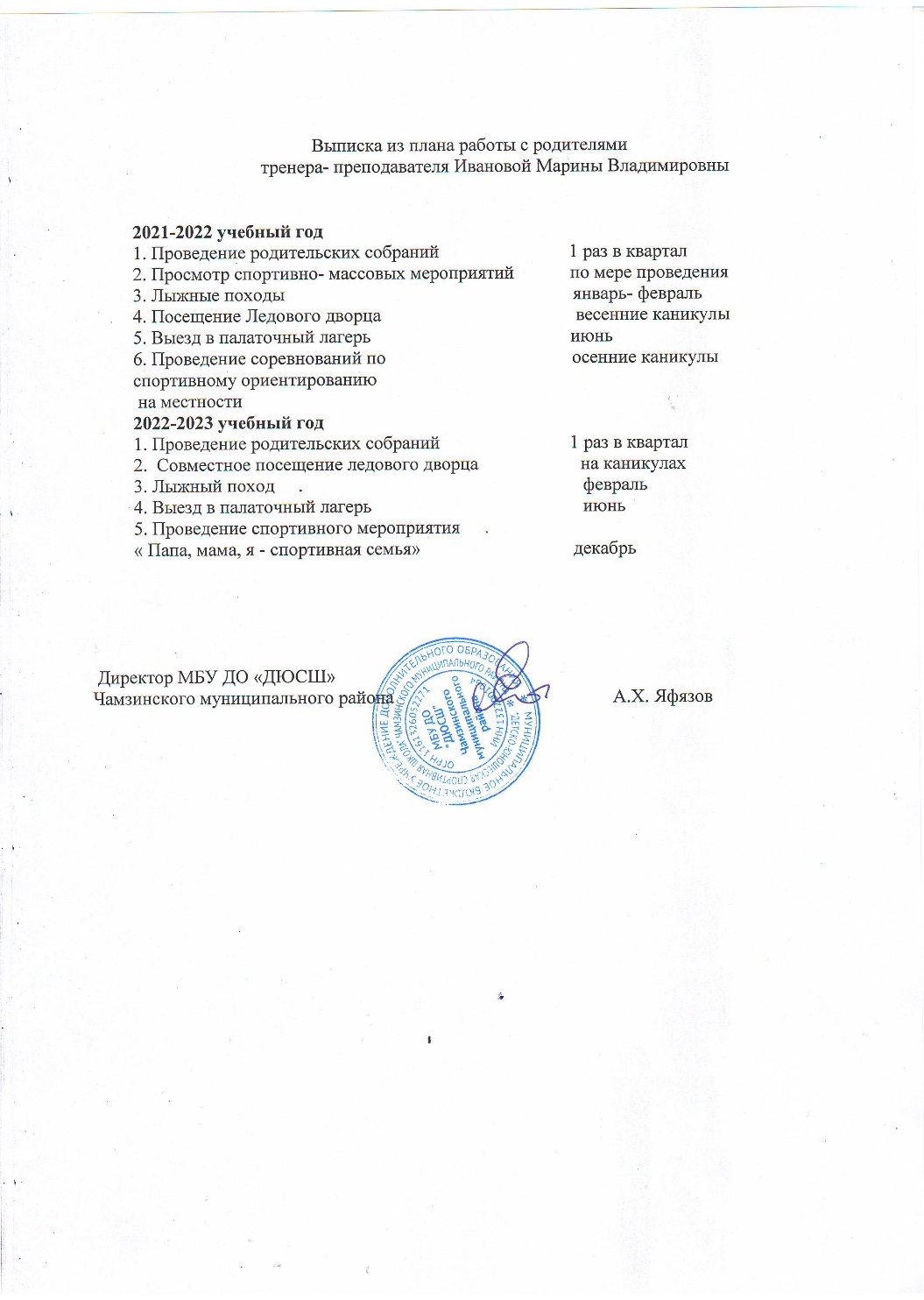 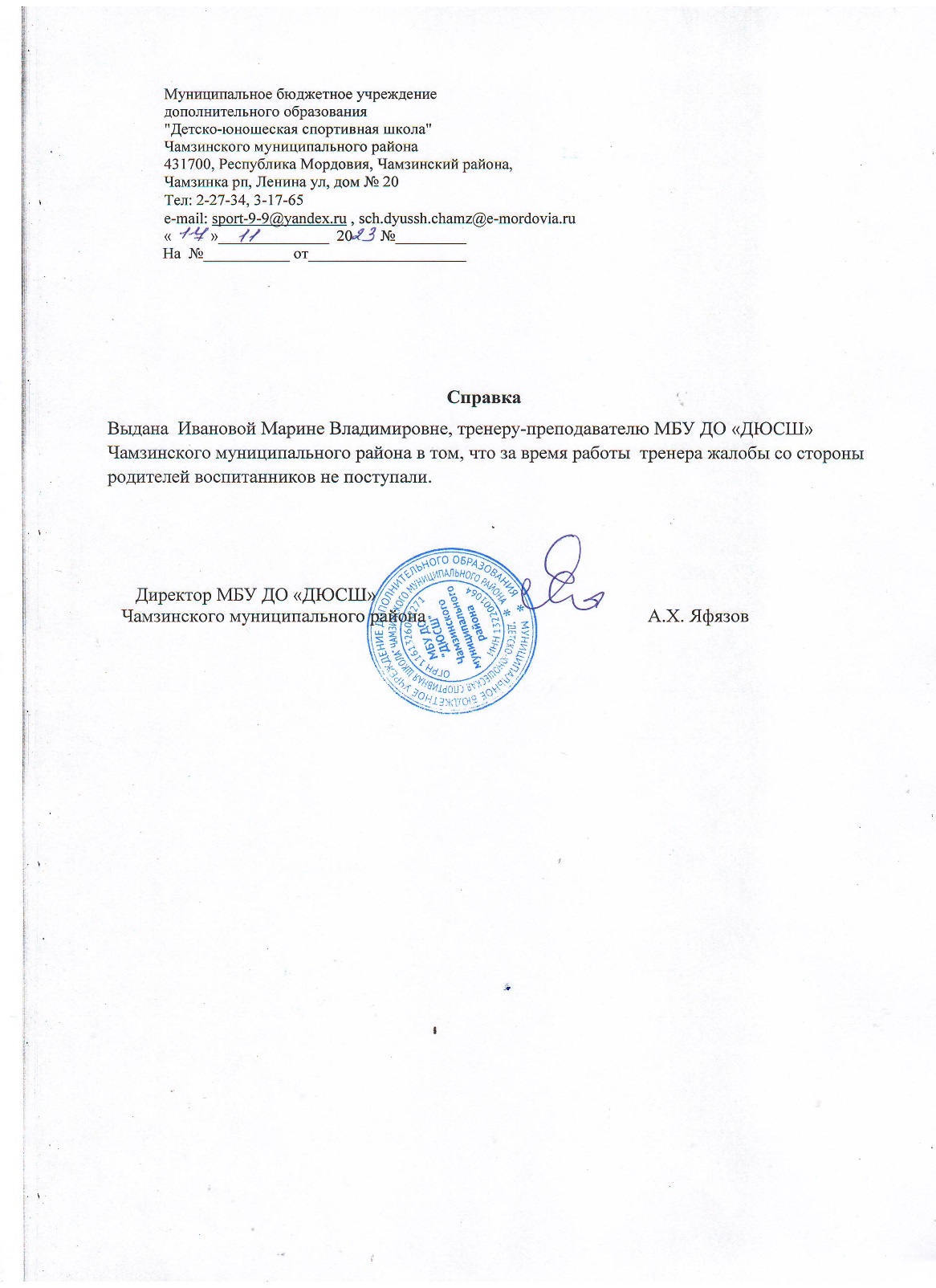 Участие педагога в профессиональных конкурсах
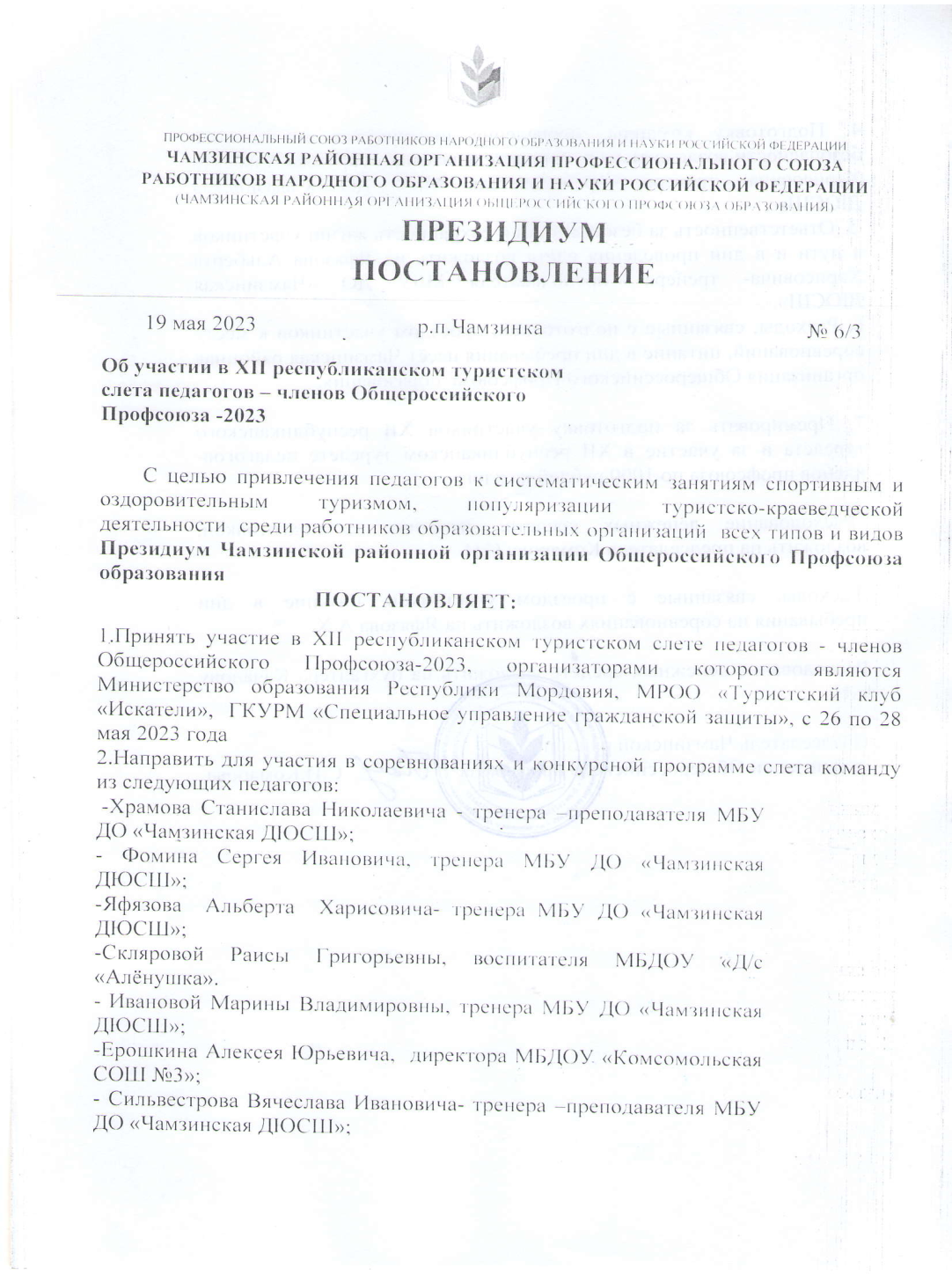 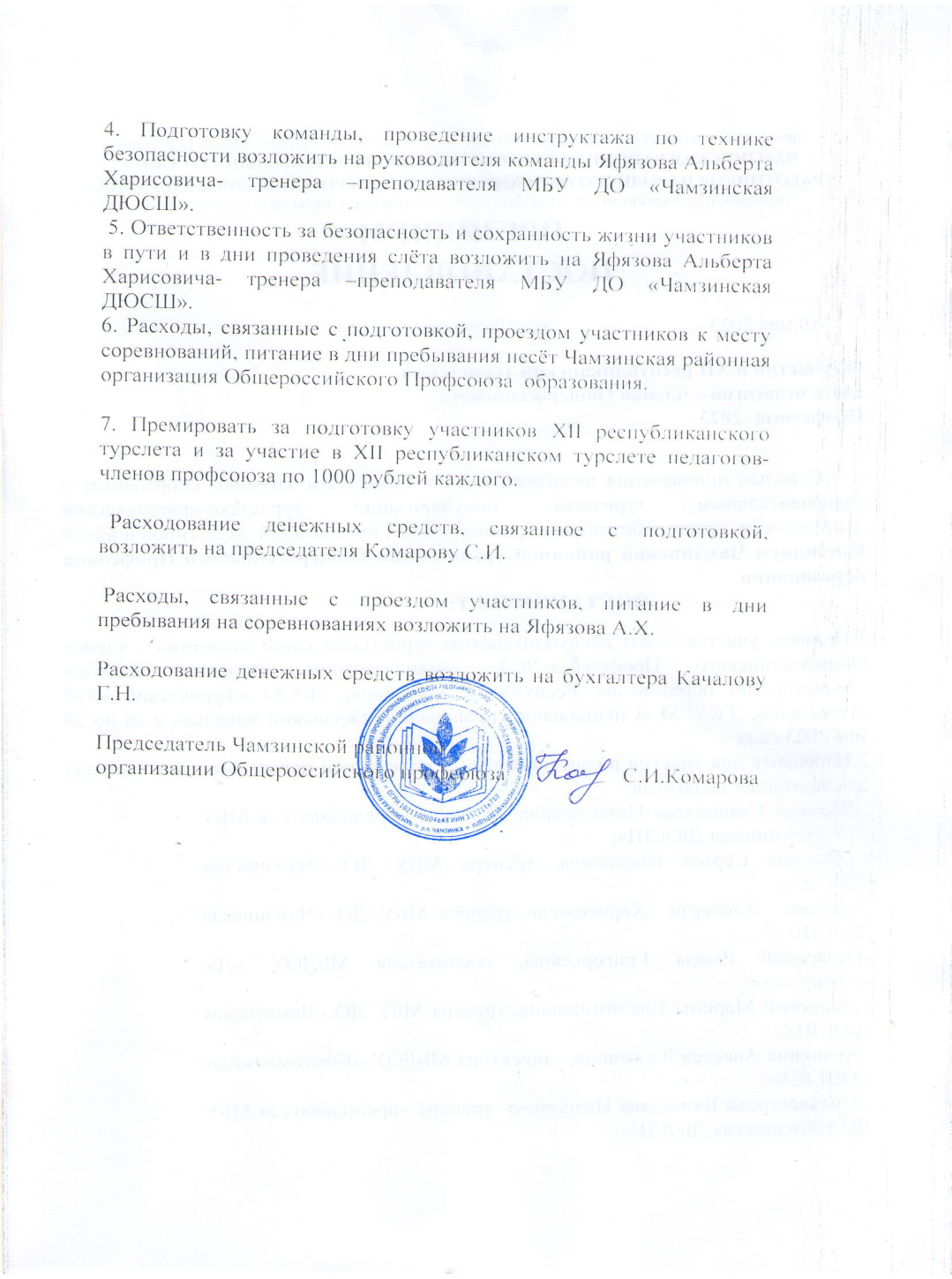 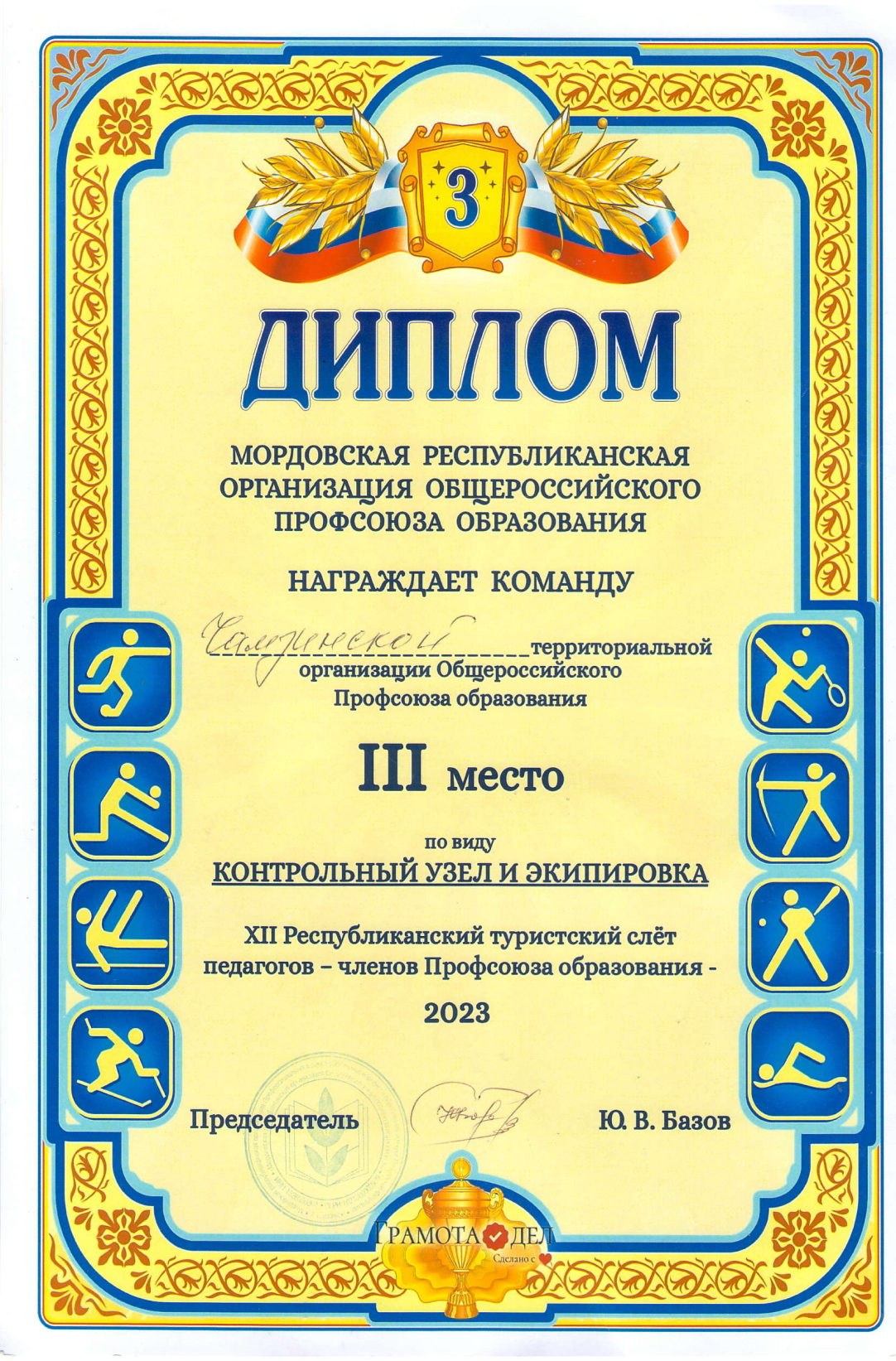 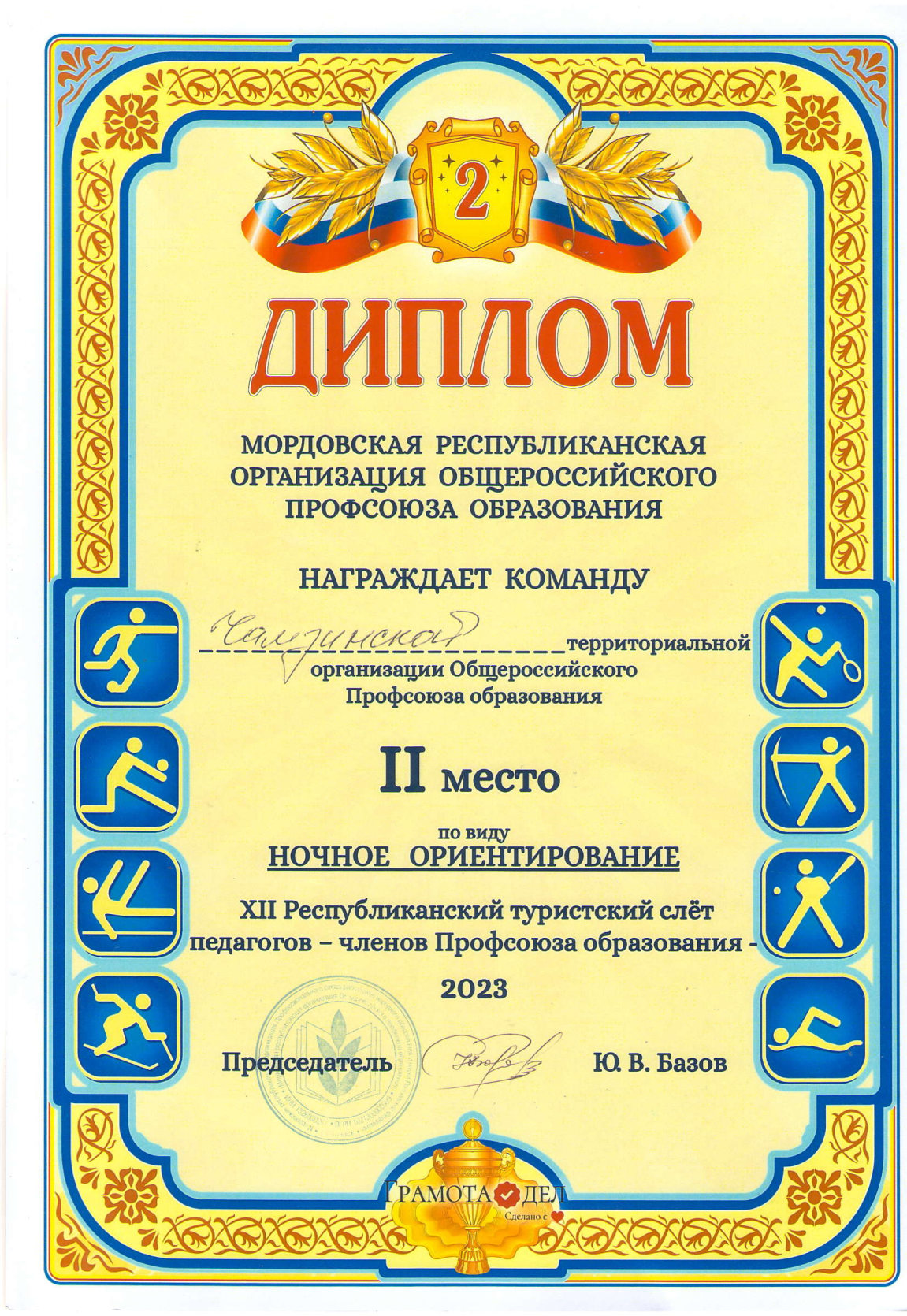 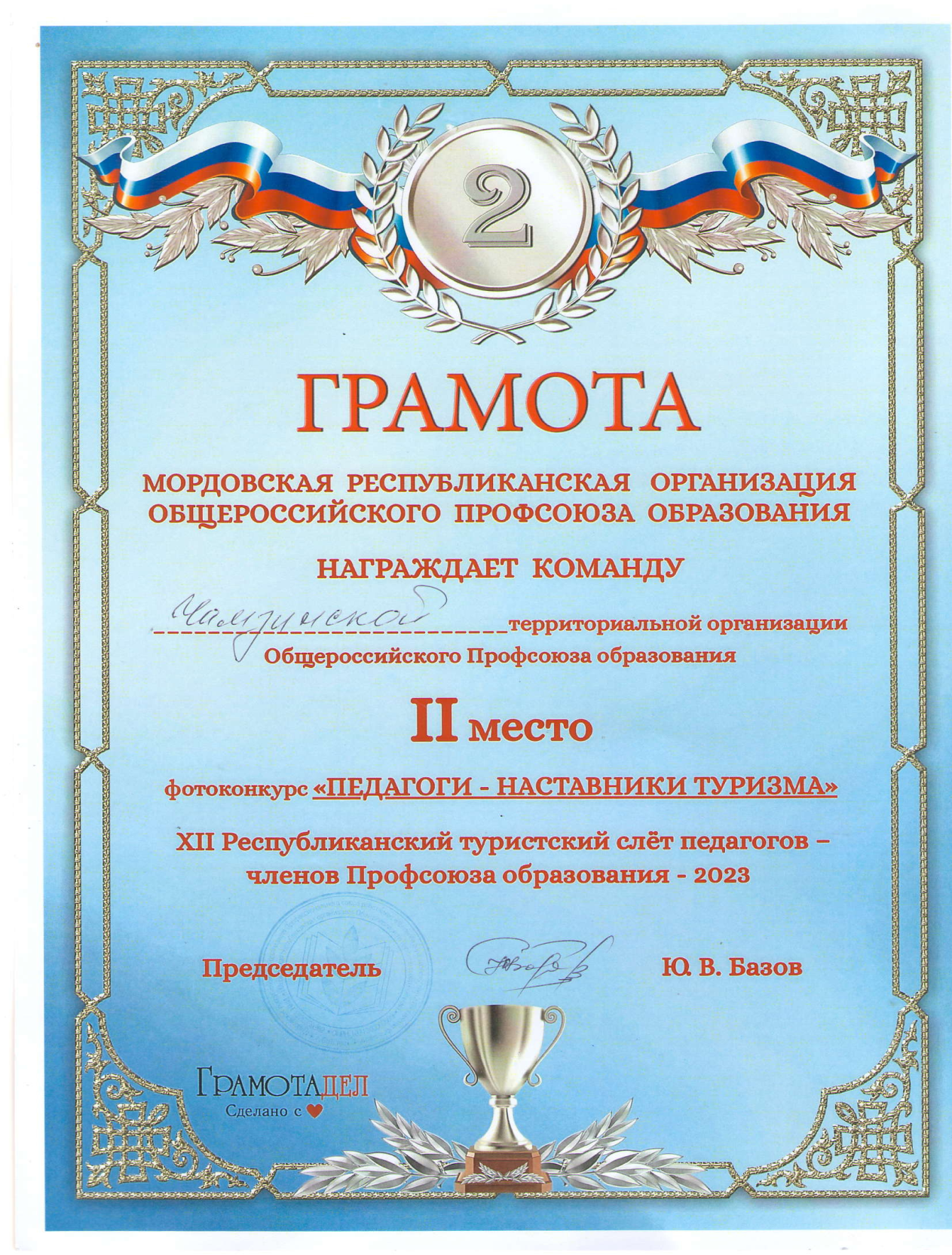 Награды и поощрения
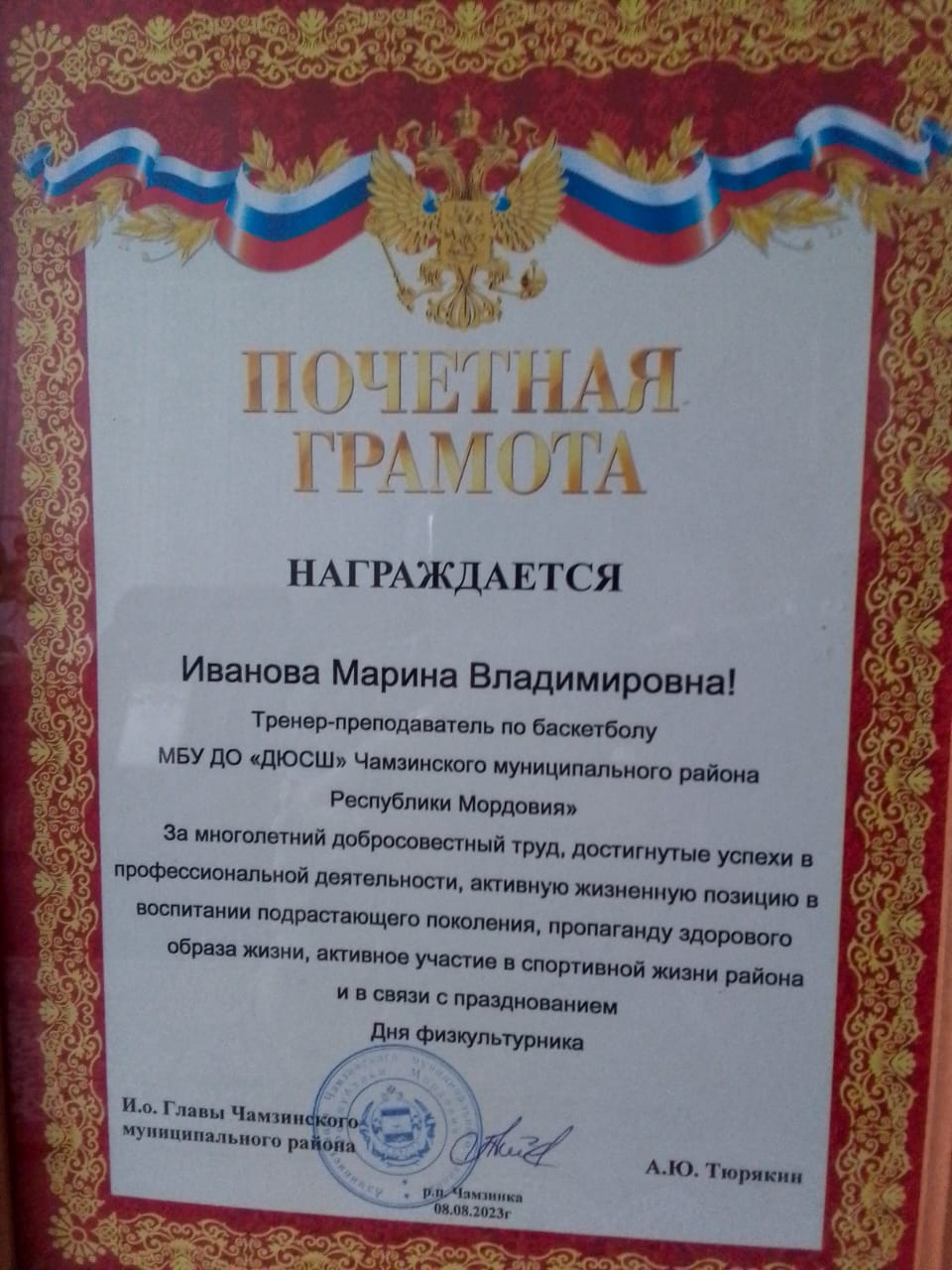 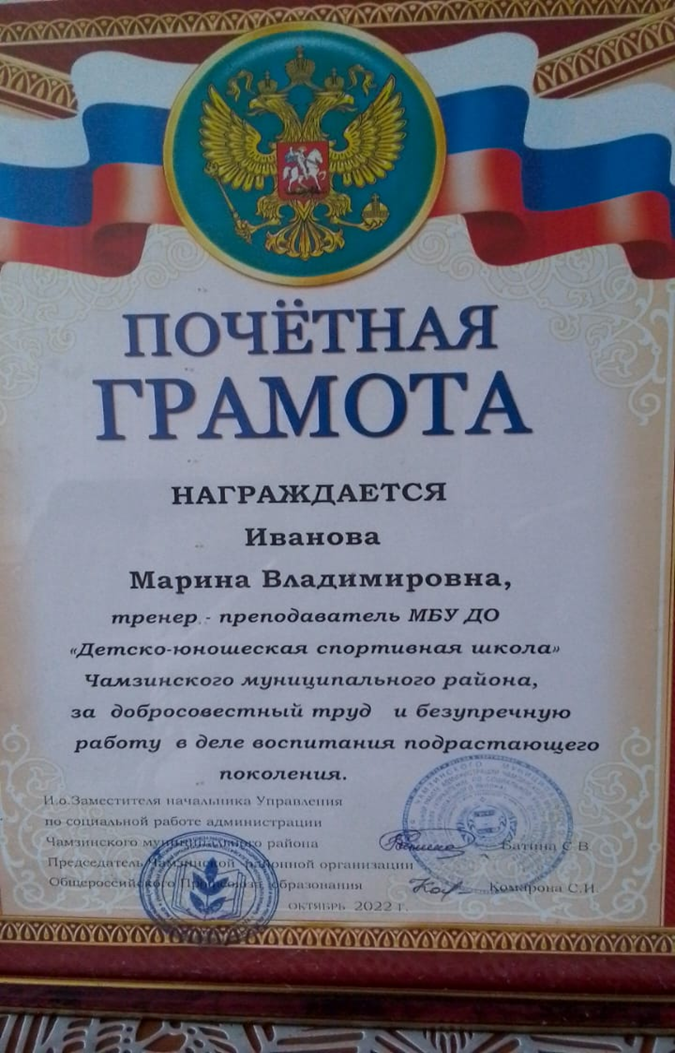 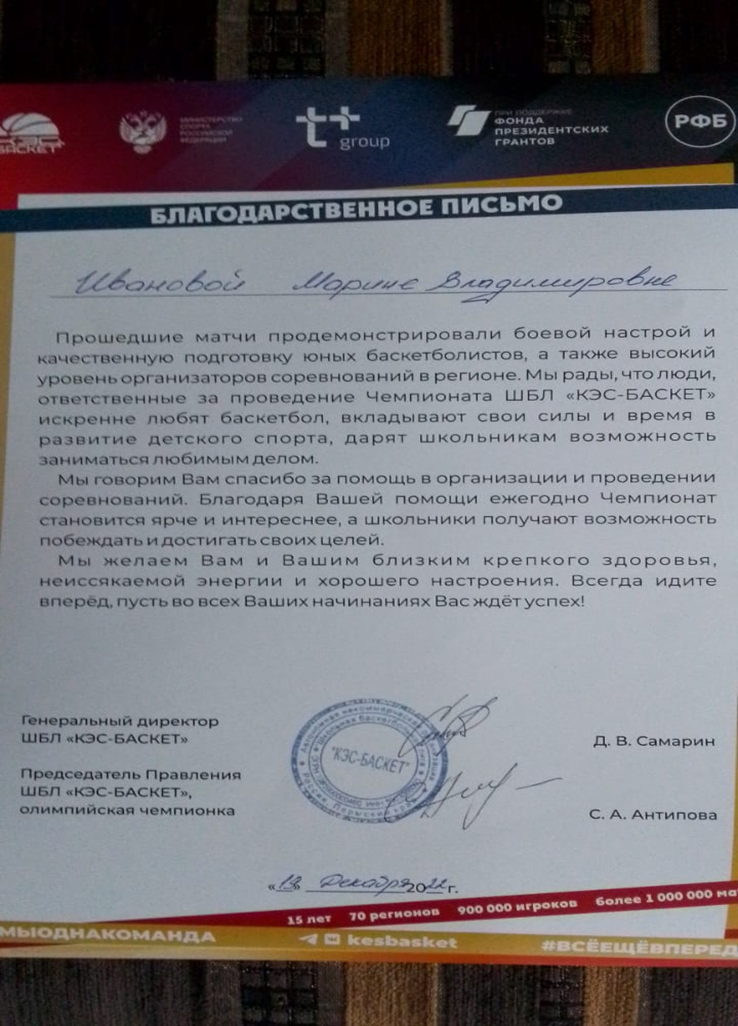 Общественно-педагогическая активность педагога: участие в комиссиях, педагогических сообществах, в жюри конкурсов.
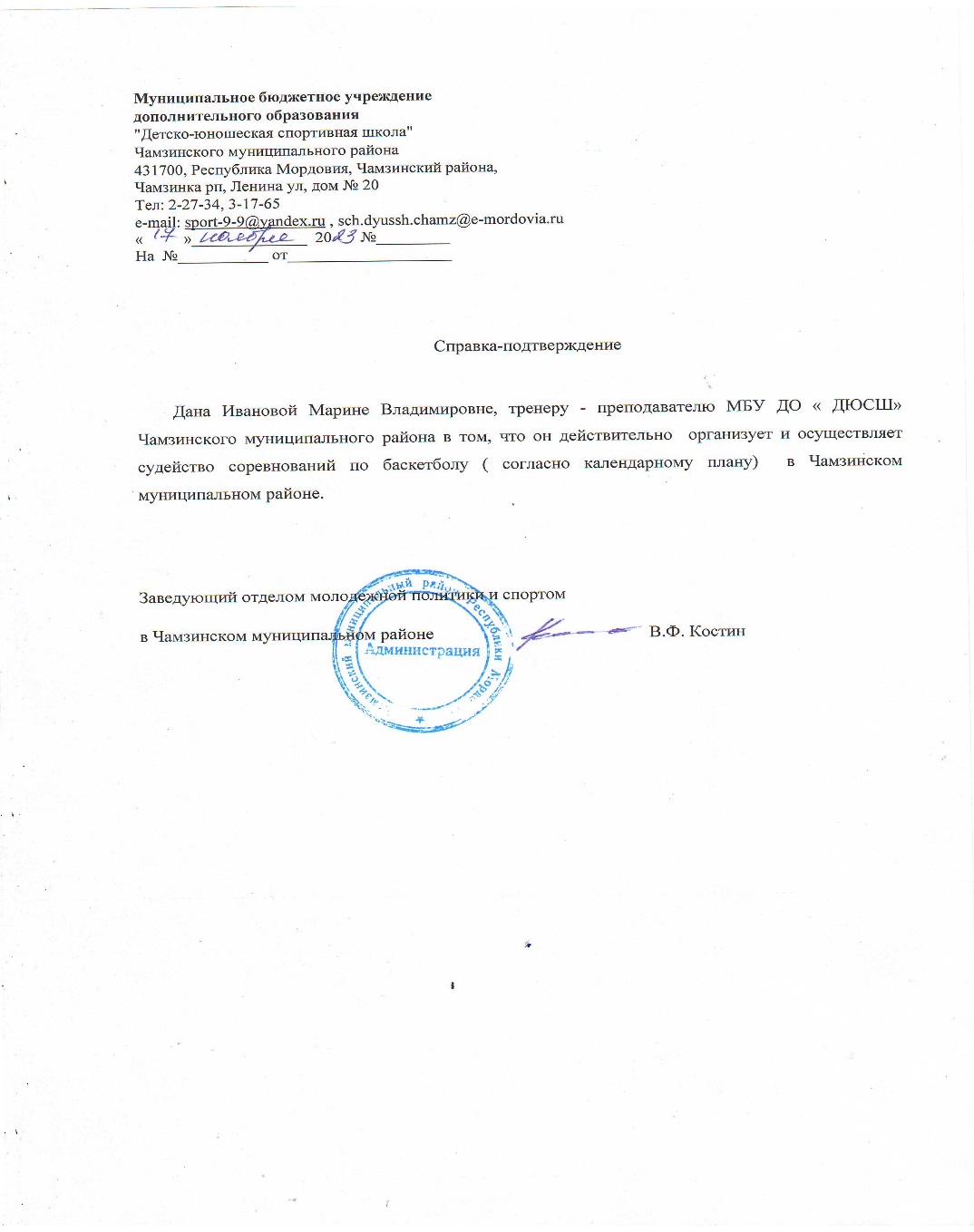 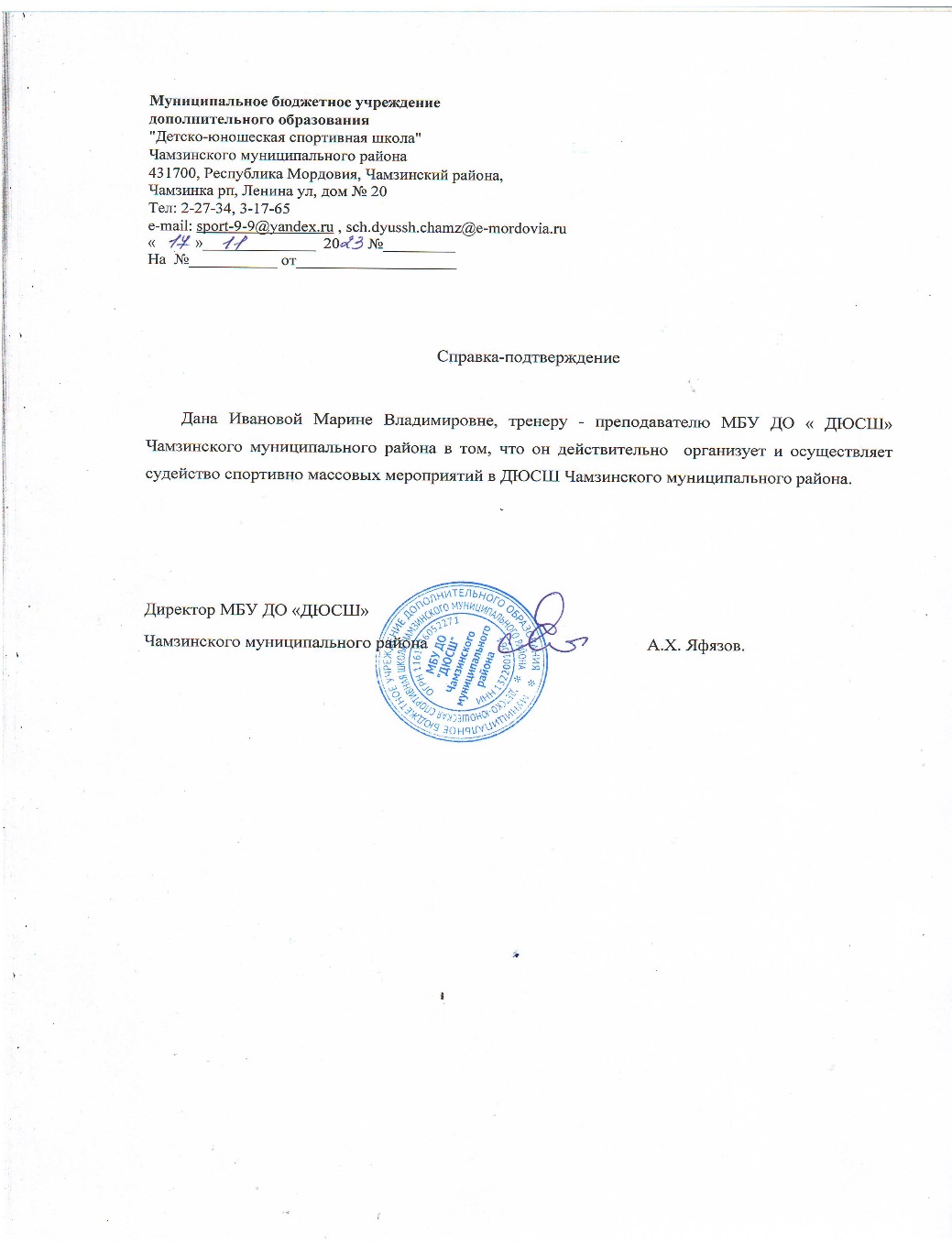